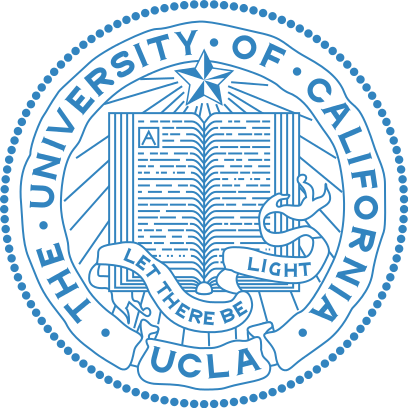 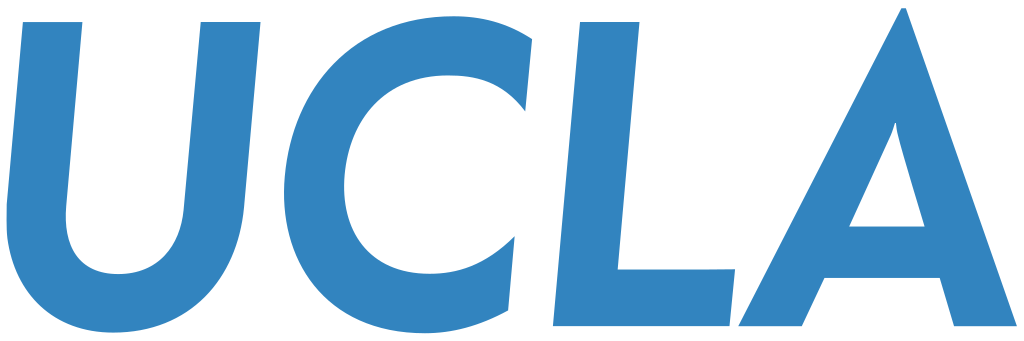 CS145 Discussion
Week 5
Junheng, Shengming, Yunsheng
11/2/2018
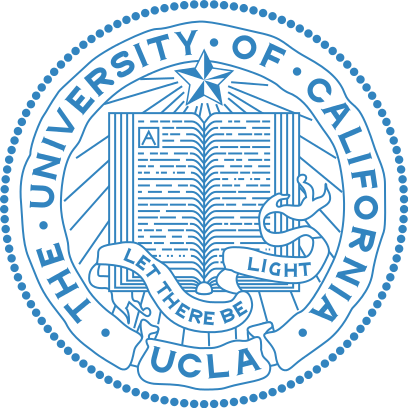 Roadmap
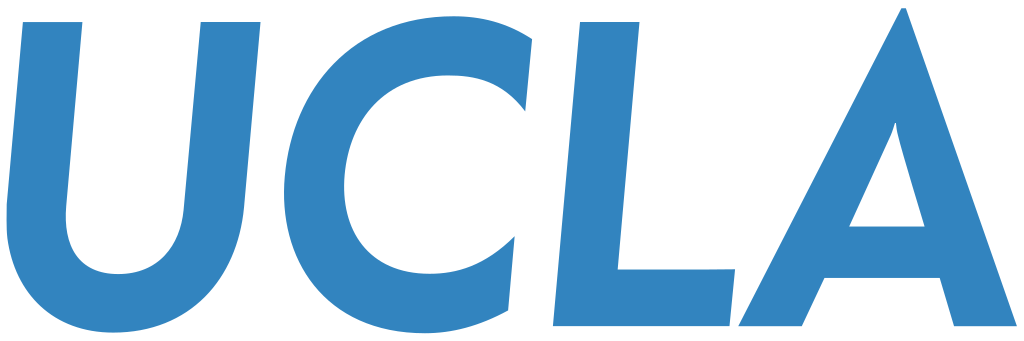 Announcement
K-NN
Similarity Metrics
ROC
K-Means
Homework 3
Course Project Midterm Report
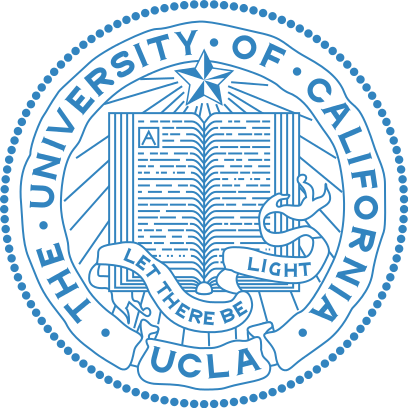 Announcement
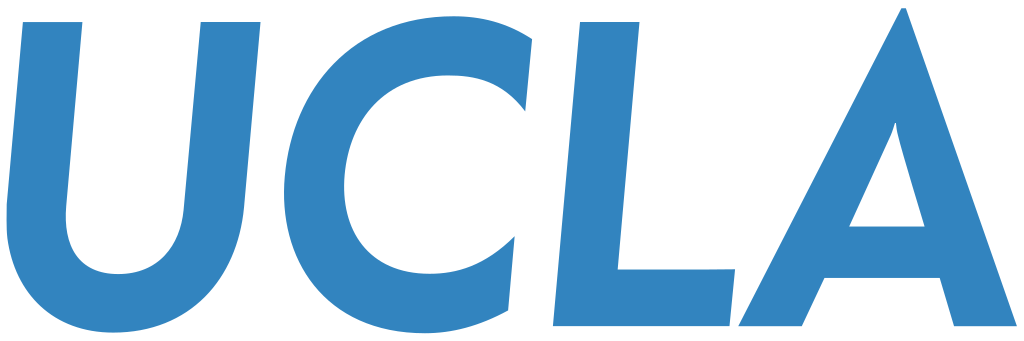 Homework 3 out
Deadline: 11/09 Friday 11:59 pm
KNN(30%) and Neural Network(70%)
Environment Requirement: Jupyter + Python 3
Course Project Midterm Report (about to) out
Deadline: 11/12 Monday 11:59 pm
According to the guildline file
Midterm date out
11/14 Wednesday 12:00-1:50 pm(in class)
Remember to carry: one-page reference paper(letter size), simple calculator
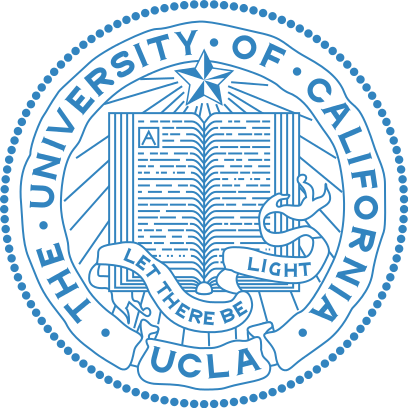 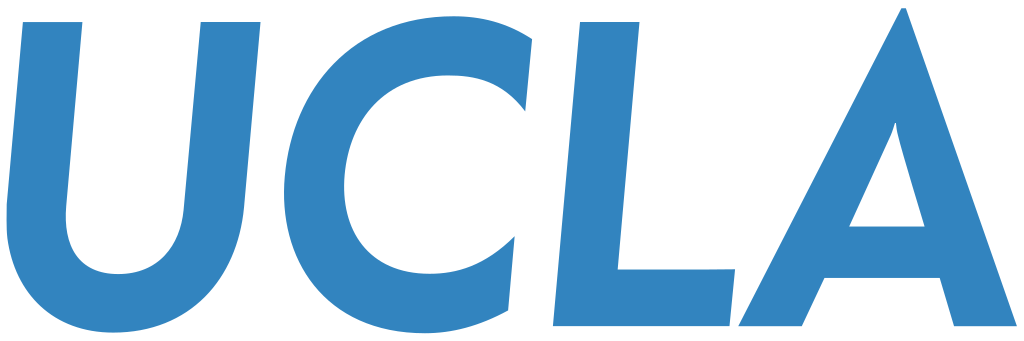 KNN
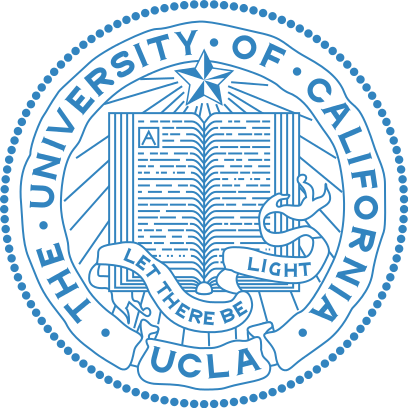 KNN
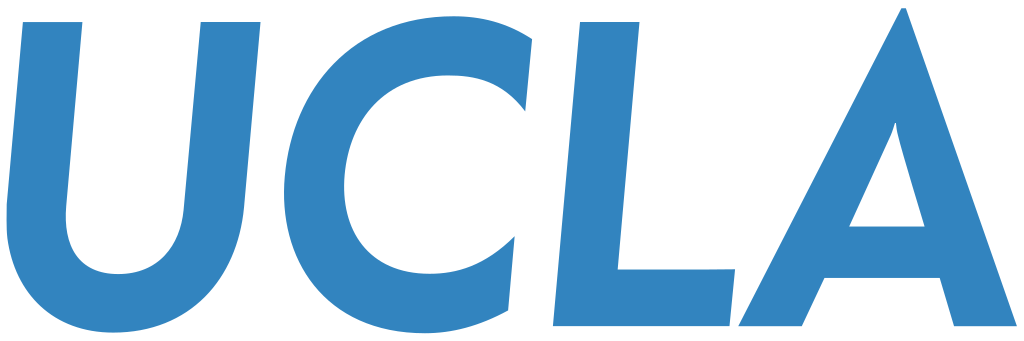 Demo: http://vision.stanford.edu/teaching/cs231n-demos/knn/
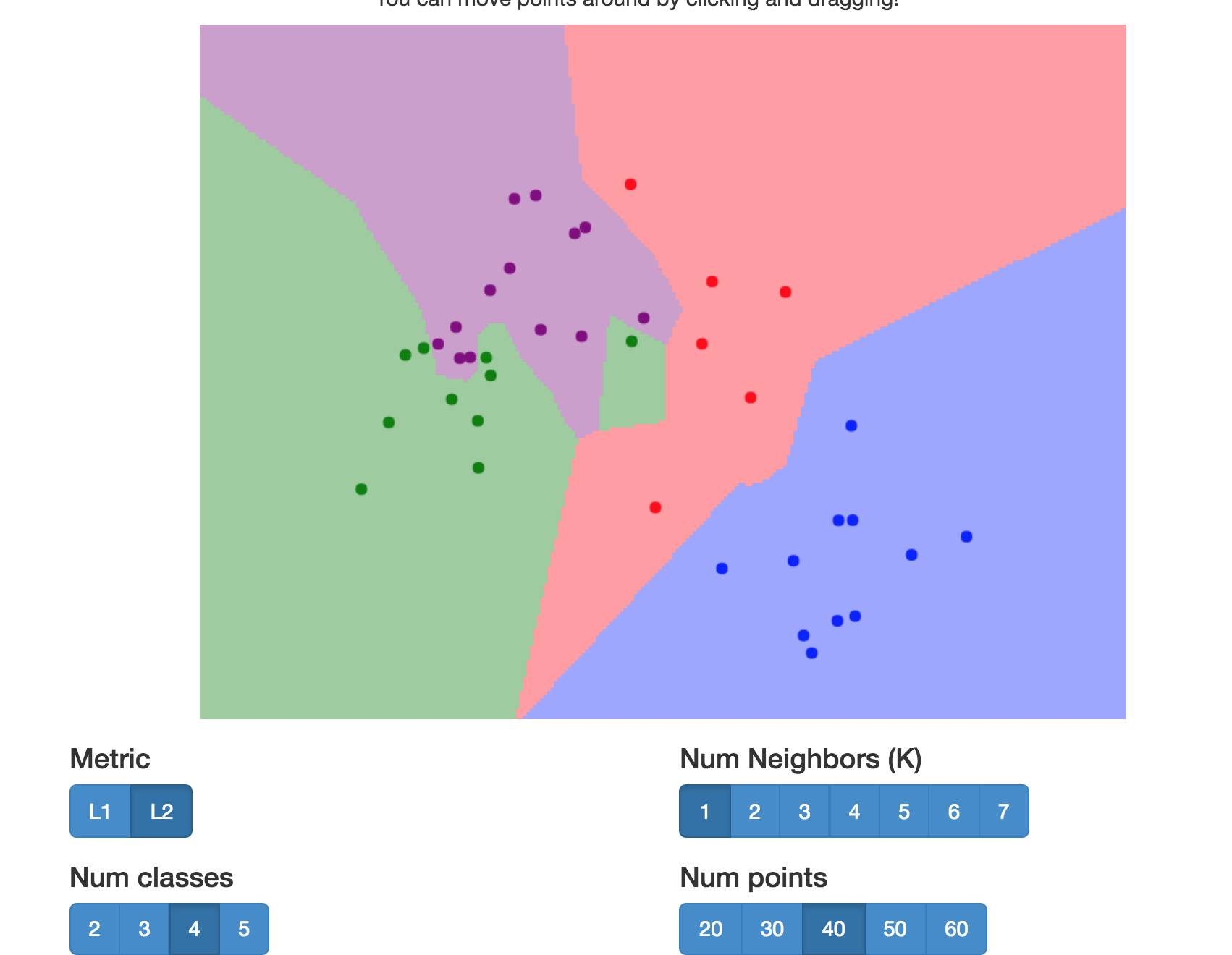 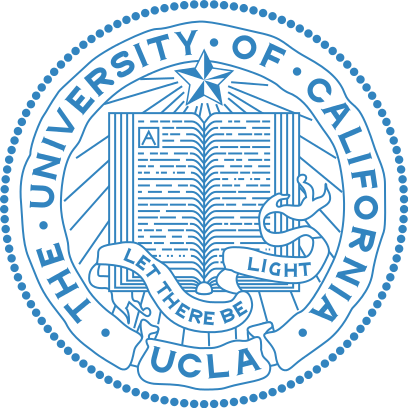 KNN
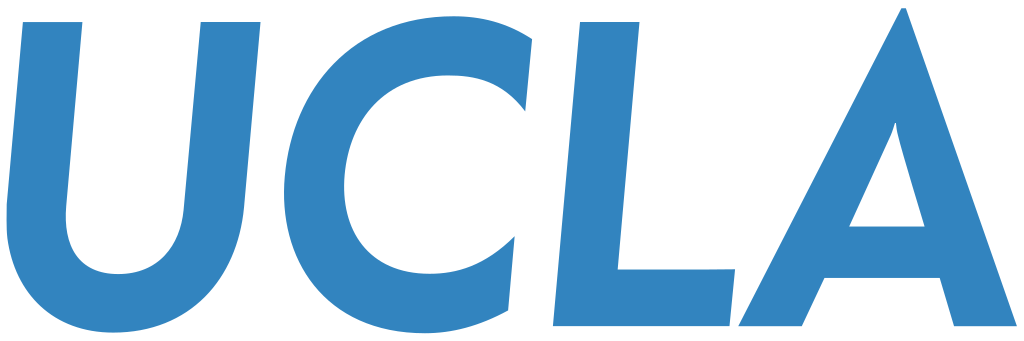 Classify an unknown example with the most common class among K nearest examples
“Tell me who your neighbors are, and I’ll tell you who you are”
Example
K = 3
2 sea bass, 1 salmon
Classify as sea bass
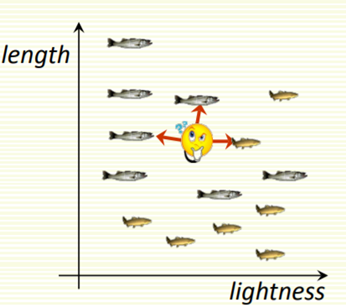 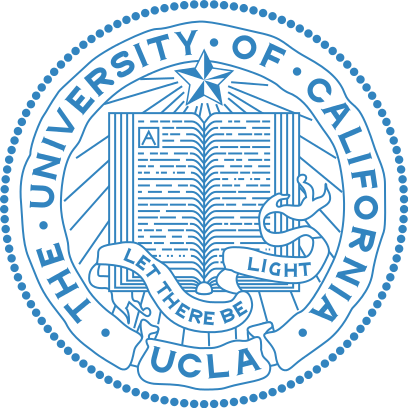 KNN: Multiple Classes
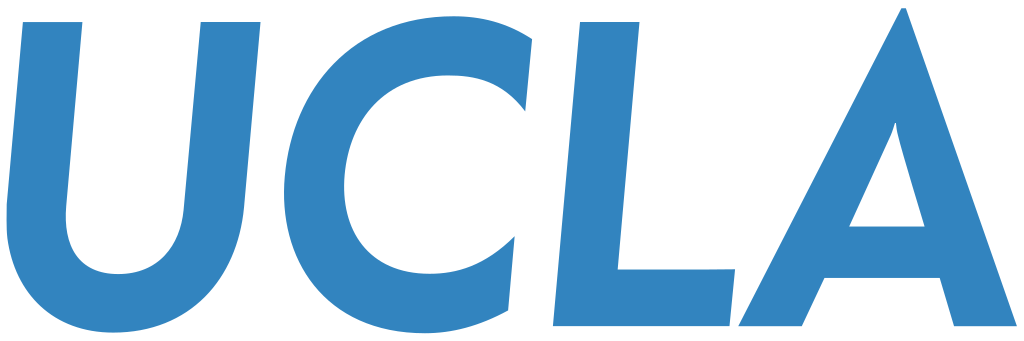 Easy to implement for multiple classes
Example for K = 5
3 fish species: salmon, sea bass, eel
3 sea bass, 1 eel, 1 salmon → classify as sea bass
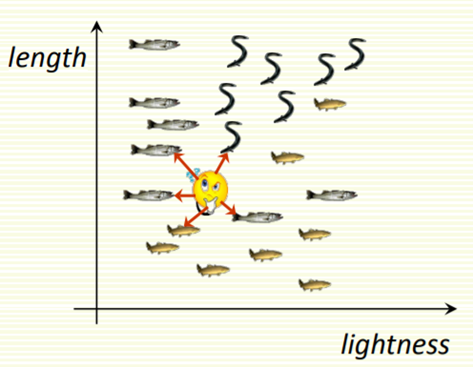 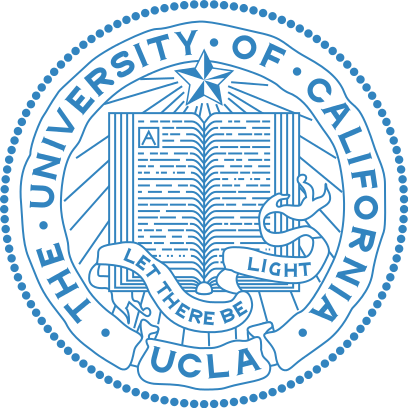 KNN: How to Choose K?
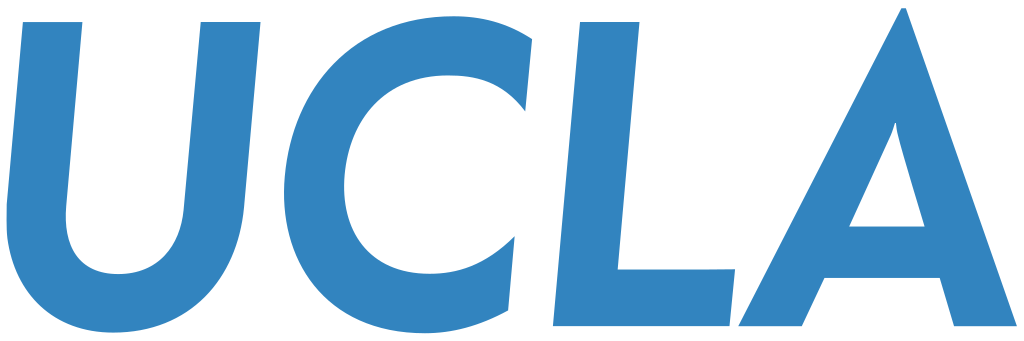 In theory, if infinite number of samples available, the larger k, the better classification result you’ll get.
Caveat: all K neighbors have to be close
Possible when infinite # samples available
Impossible in practice since # samples if finite
Should we “tune” K on training data?
Overfitting
K = 1 → sensitive to “noise” (e.g. see right)
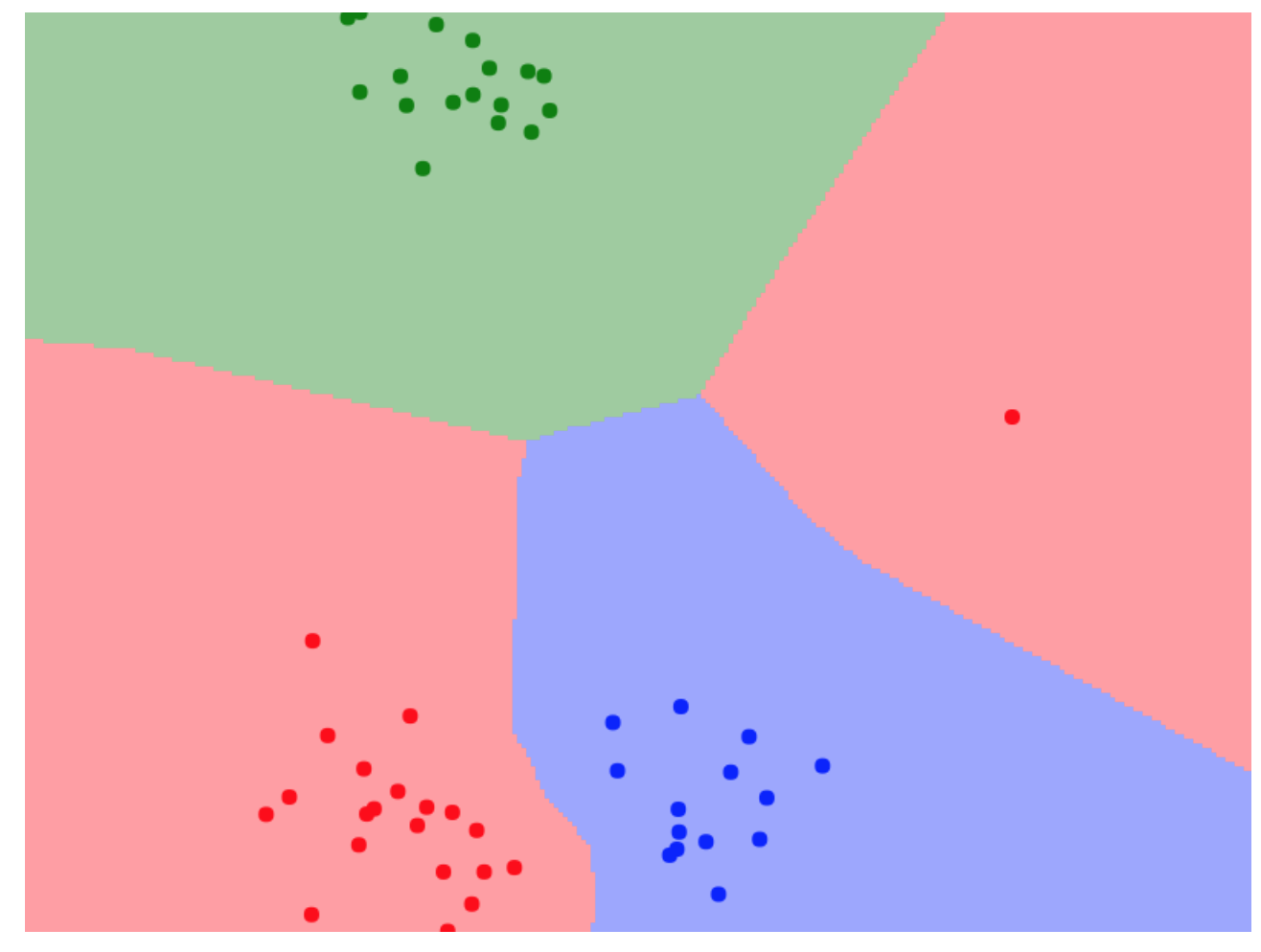 noise
K=1 :)
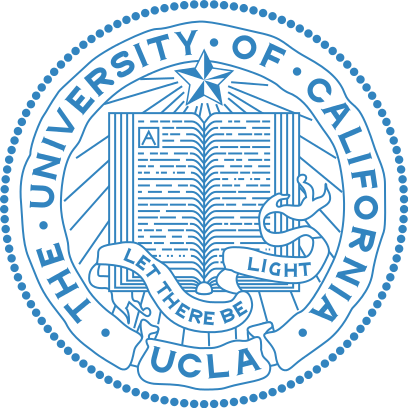 KNN: How to Choose K?
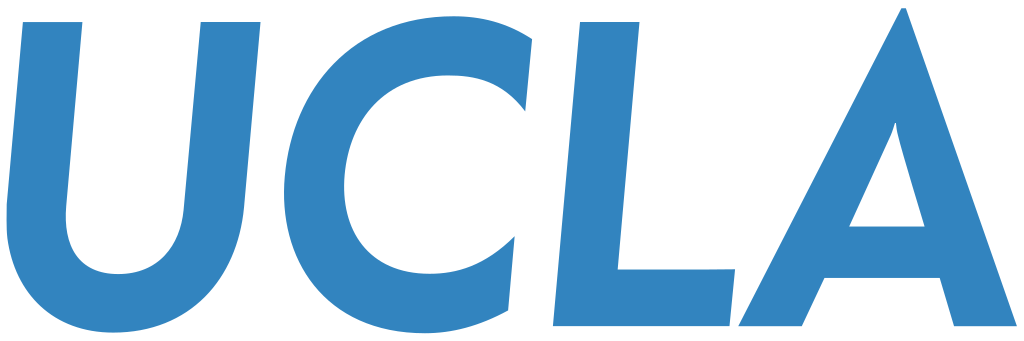 In theory, if infinite number of samples available, the larger k, the better classification result you’ll get.
Caveat: all K neighbors have to be close
Possible when infinite # samples available
Impossible in practice since # samples if finite
Should we “tune” K on training data?
Overfitting
K = 1 → sensitive to “noise” (e.g. see right)
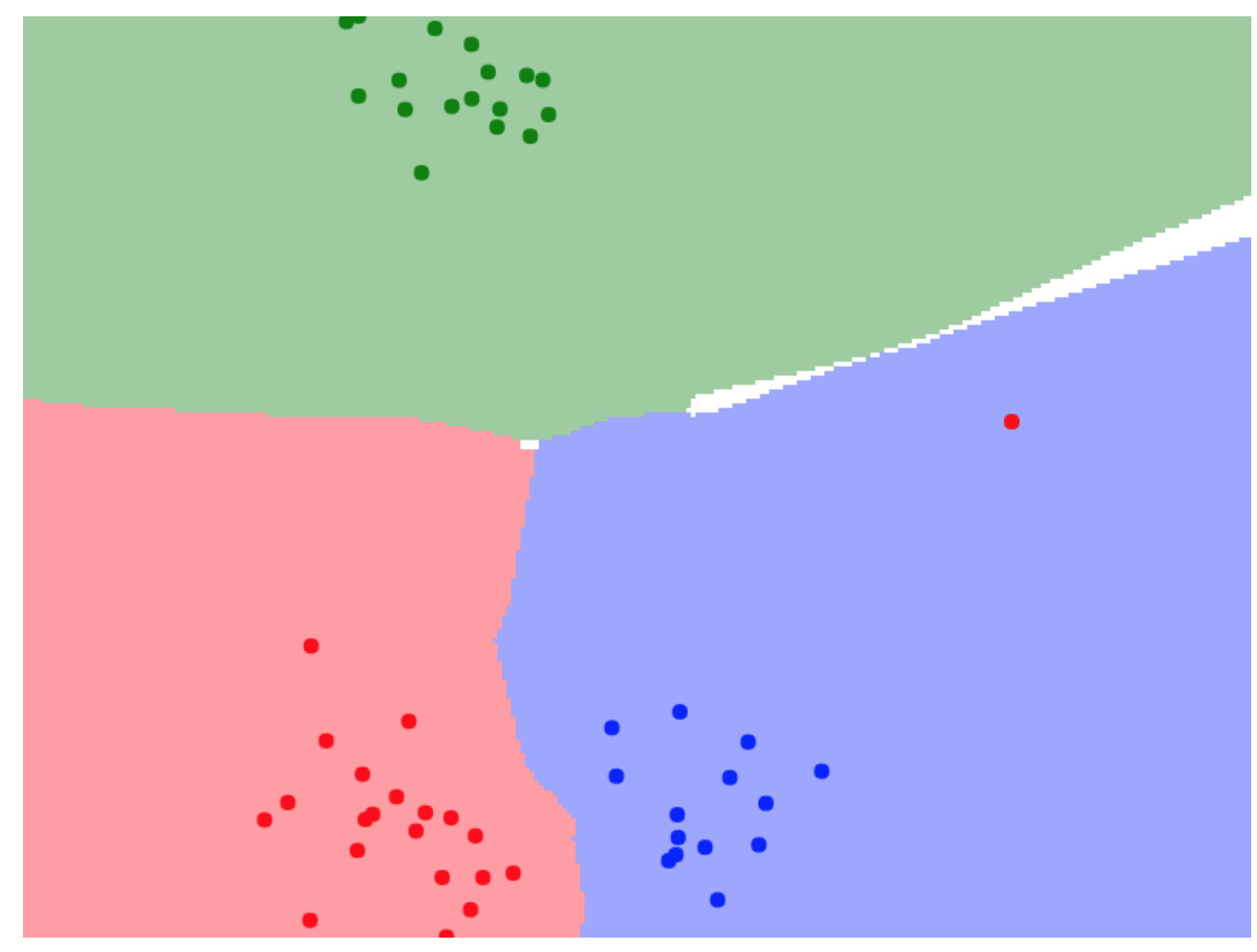 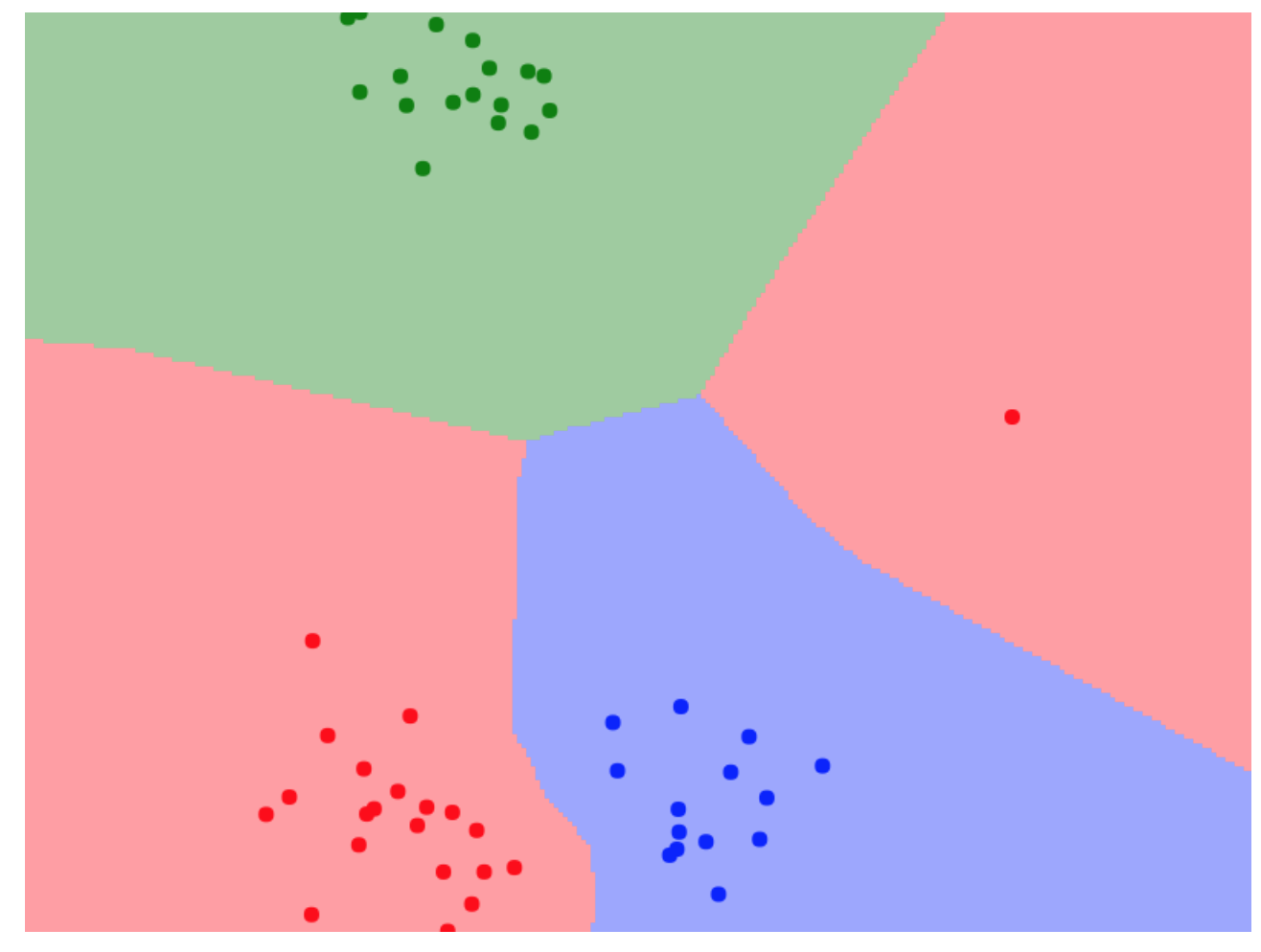 noise
K=3 :)
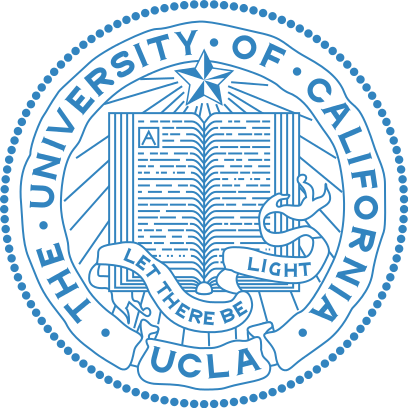 KNN: How to Choose K?
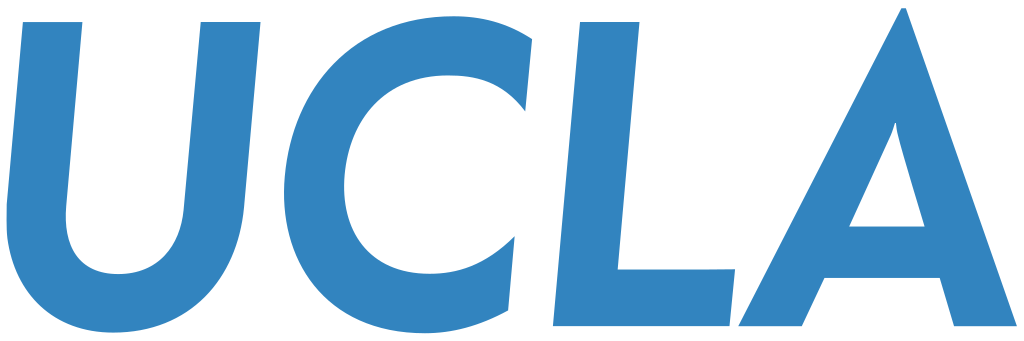 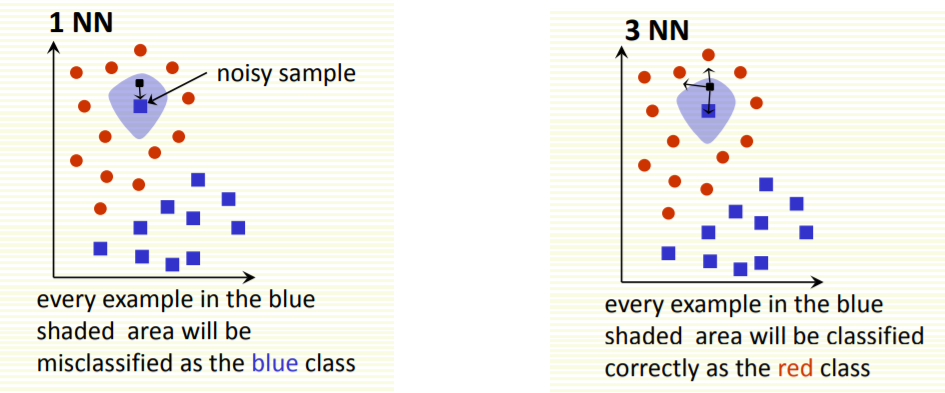 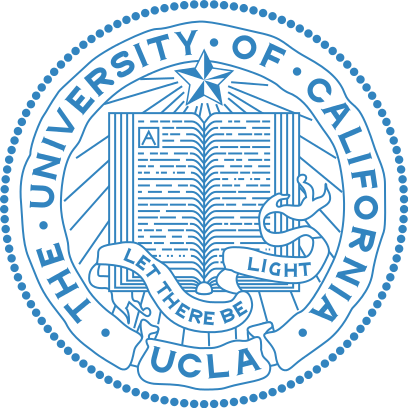 KNN: How to Choose K?
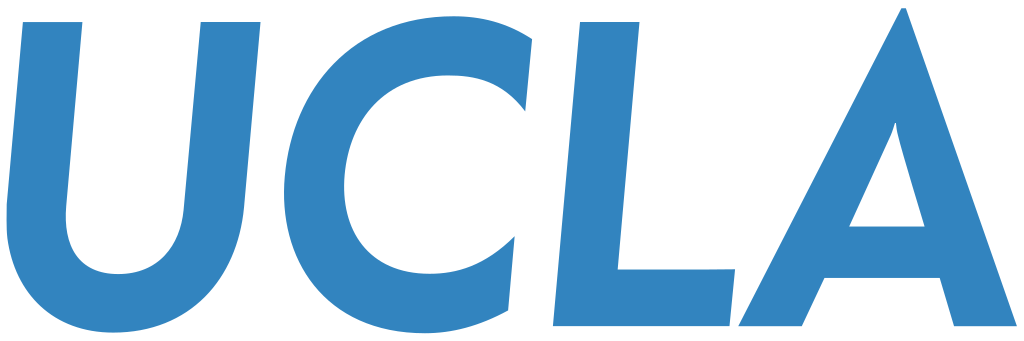 Larger K gives smoother boundaries, better for generalization
Only if locality is preserved
K too large → looking at samples too far away that are not from the same class
Can choose K through cross-validation
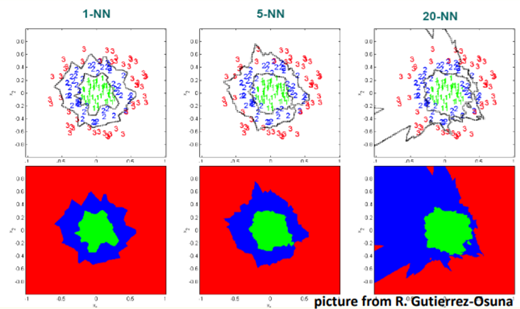 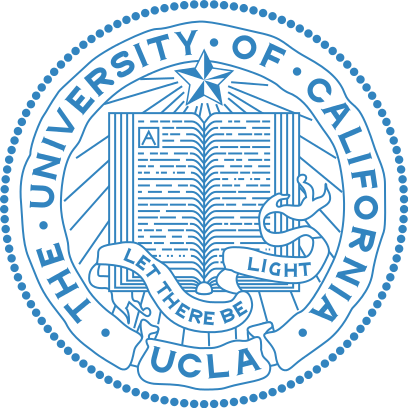 KNN: How to Choose K?
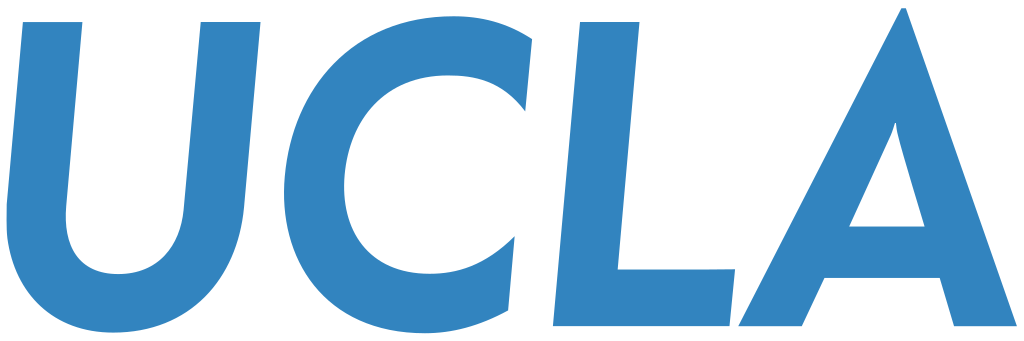 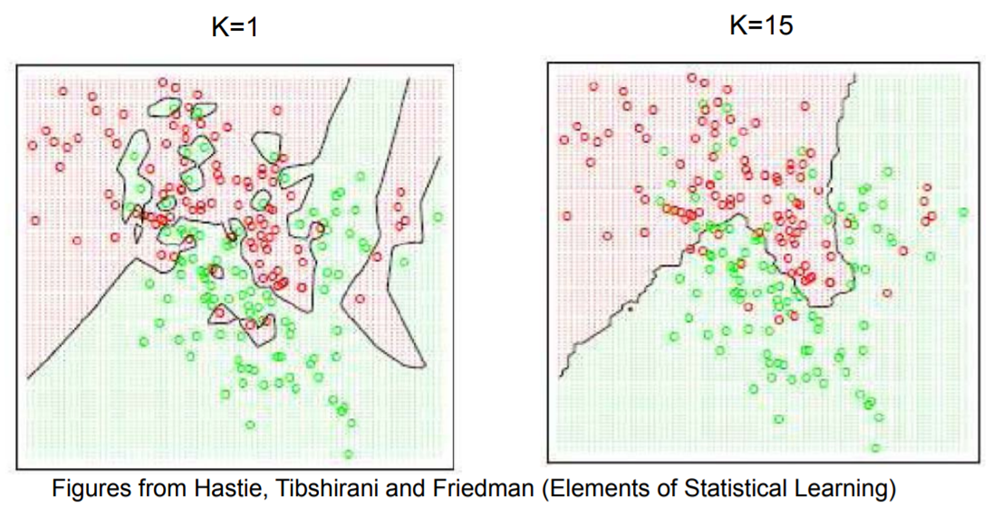 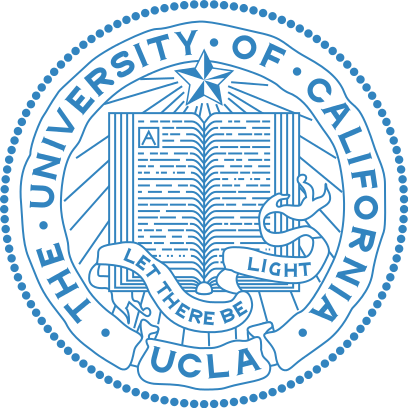 KNN: Multi-Model Distributions
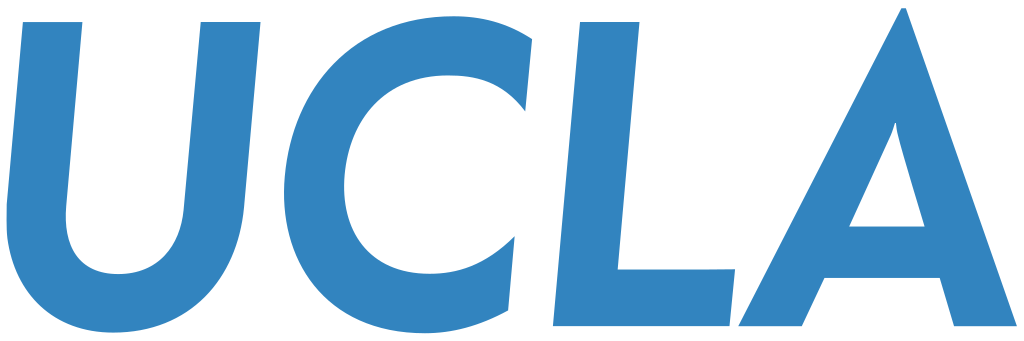 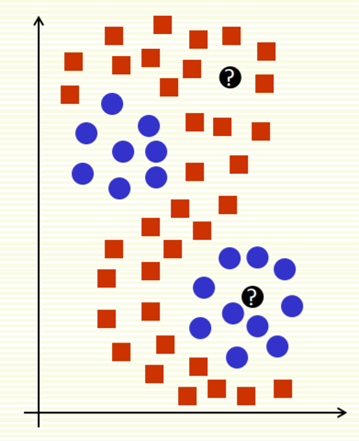 Many classification models would not work for this 2-class classification problem
Linear-R
Logistic-R
Decision-Tree
SVM
Nearest neighbors will do reasonably well
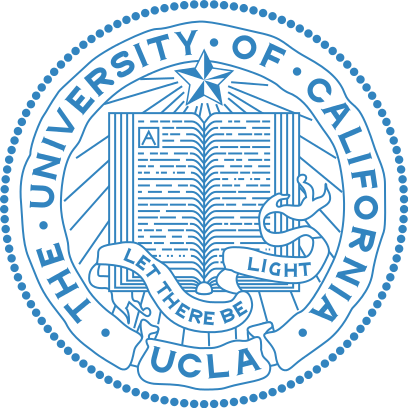 Decision Boundaries
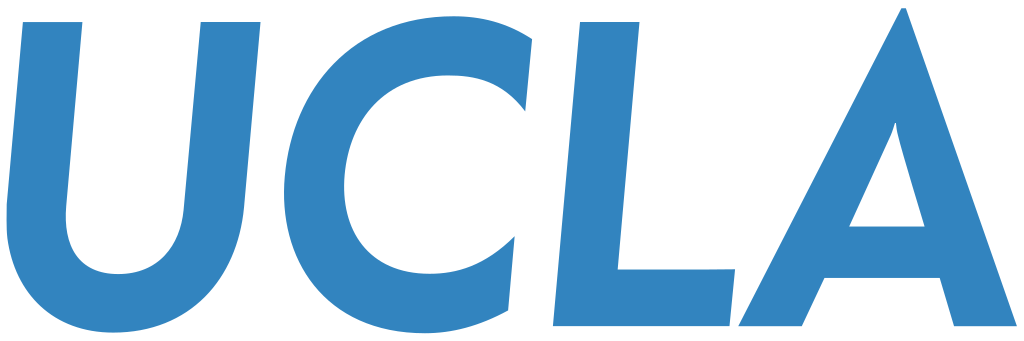 Voronoi diagram is useful for visualization
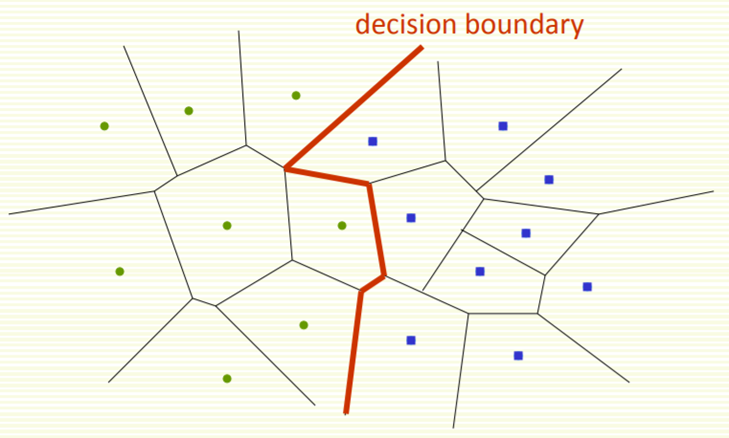 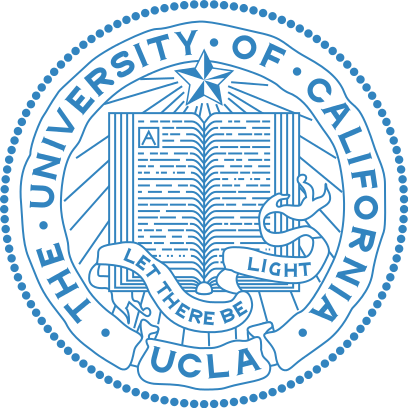 Decision Boundaries
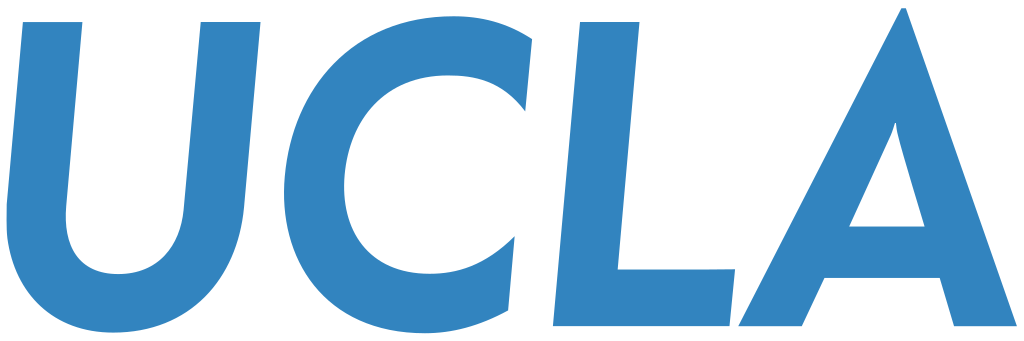 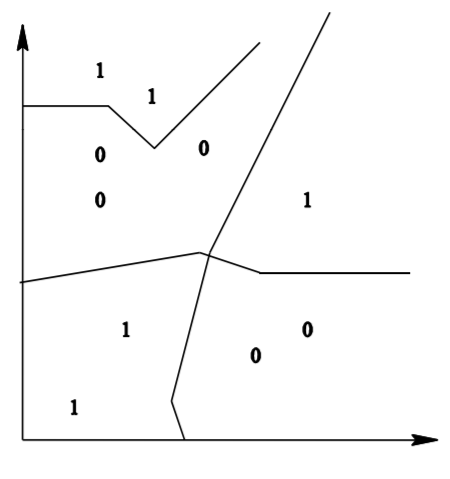 Decision boundaries are formed by a subset of the Voronoi Diagram of the training data
Each line segment is equidistant between two points of opposite class
The more examples that are stored, the more fragmented and complex the decision boundaries can be.
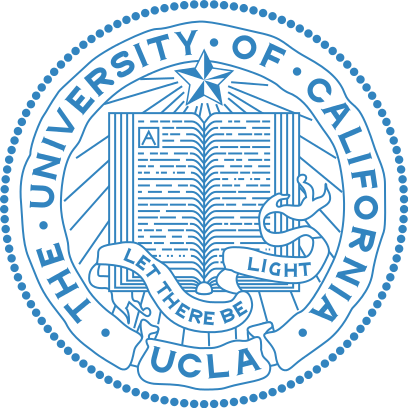 KNN: Selection of Distance
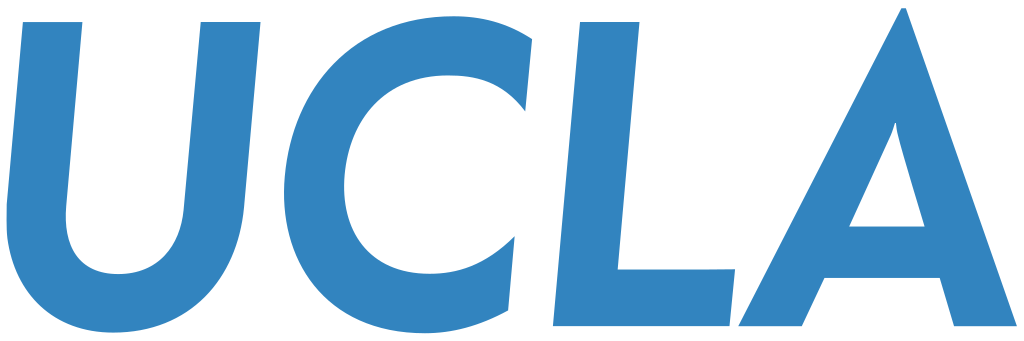 We use Euclidean Distance to find the nearest neighbor:


Euclidean distance treats each feature as equally important
Sometimes, some features (or dimensions) may be much more discriminative than other features
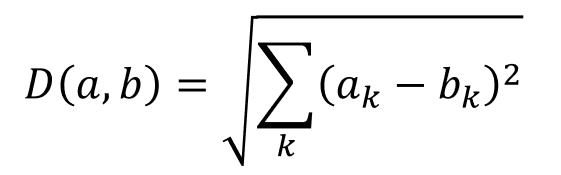 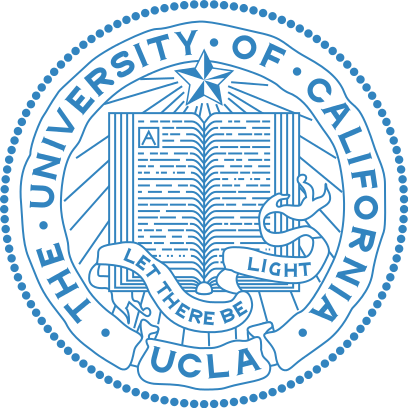 KNN Distance Selection: Extreme Example
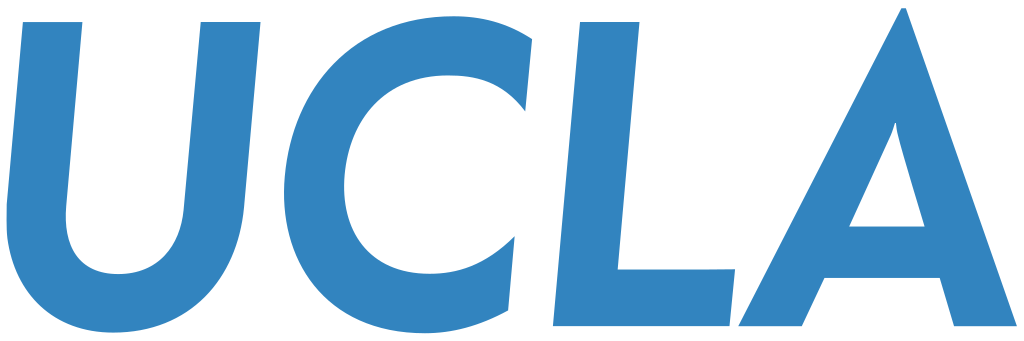 Feature 1 gives the correct class: 1 or 2
Feature 2 gives irrelevant number from 100 to 200
Dataset: [1, 150], [2, 110]
Classify [1, 100]


Use Euclidean distance can result in wrong classification
Dense Example can help solve this problem
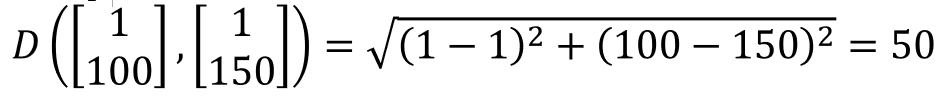 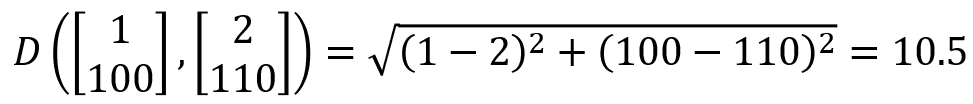 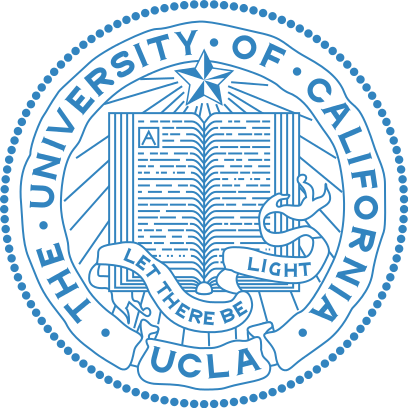 KNN Distance Selection: Extreme Example
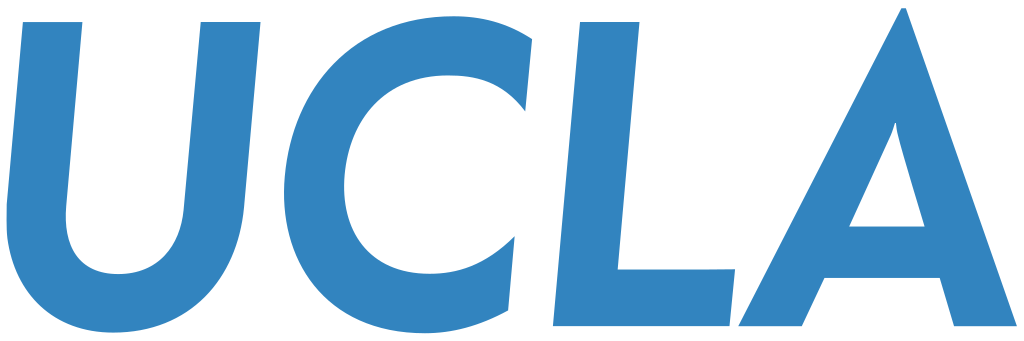 Decision boundary is in red, and is really wrong because:
Feature 1 is discriminative, but its scale is small
Feature gives no class information but its scale is large, which dominates distance calculation
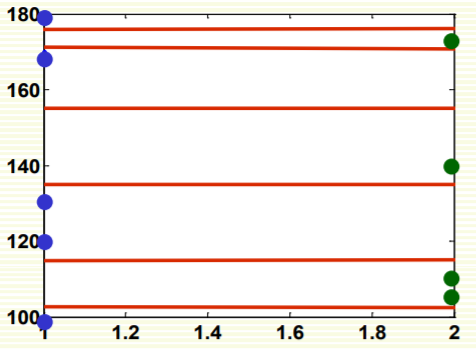 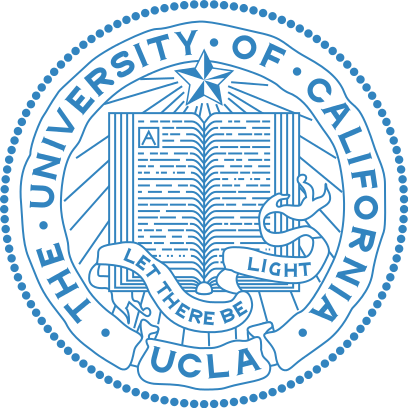 KNN: Feature Normalization
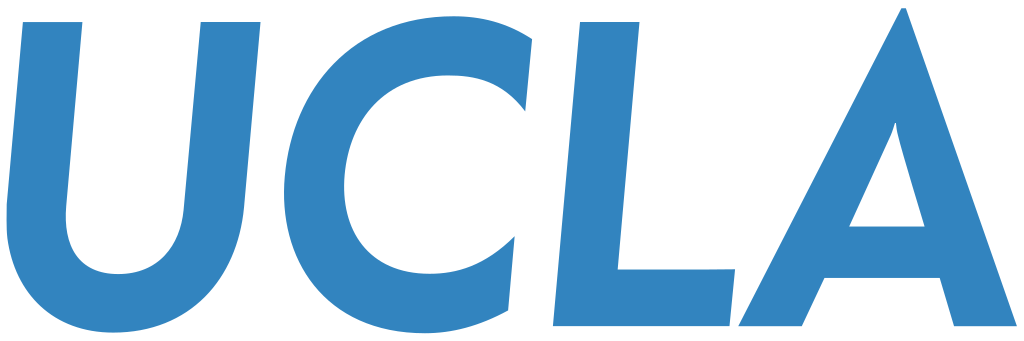 Normalize features that makes them be in the same scale
Different normalization approaches may reflect the result
Linear scale the feature in range [0,1]:


Linear scale to 0 mean variance 1(Z-score):
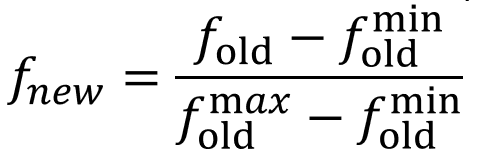 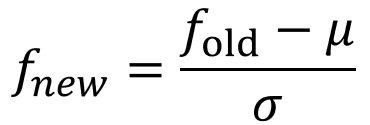 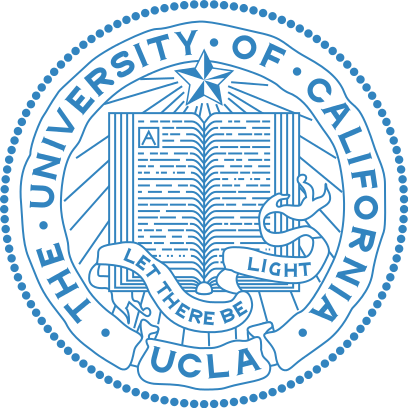 KNN: Feature Normalization
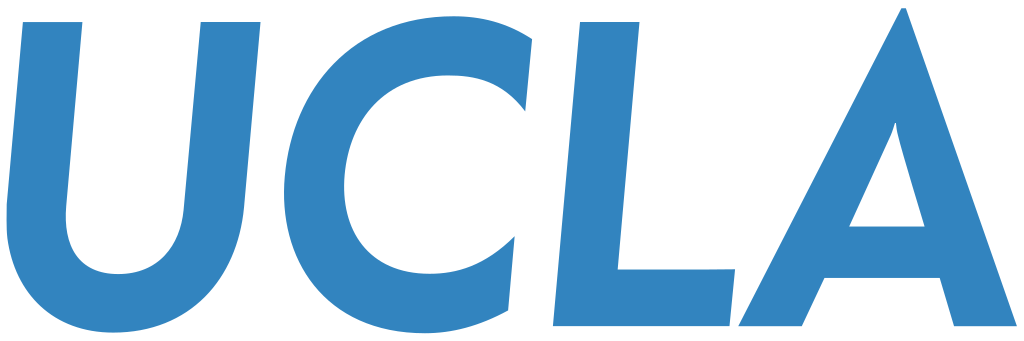 Result comparison non-normalized vs normalized
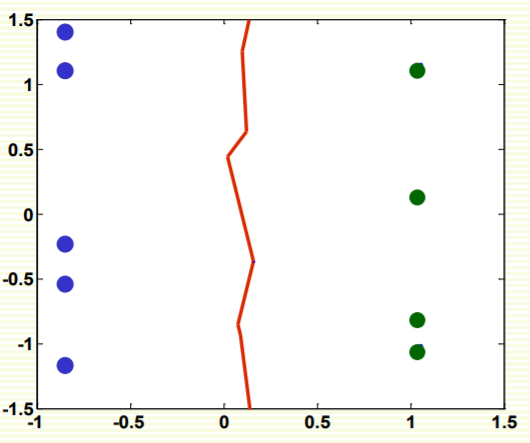 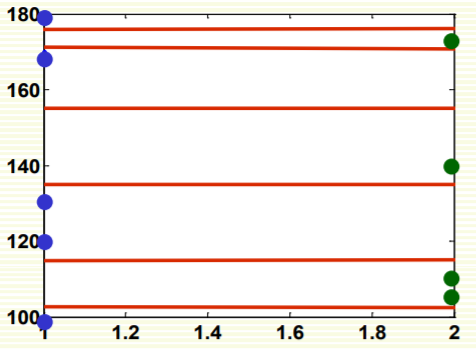 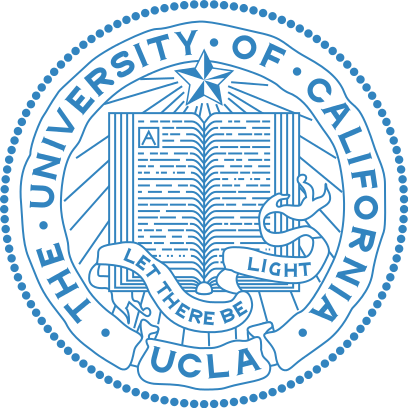 KNN: Selection of Distance
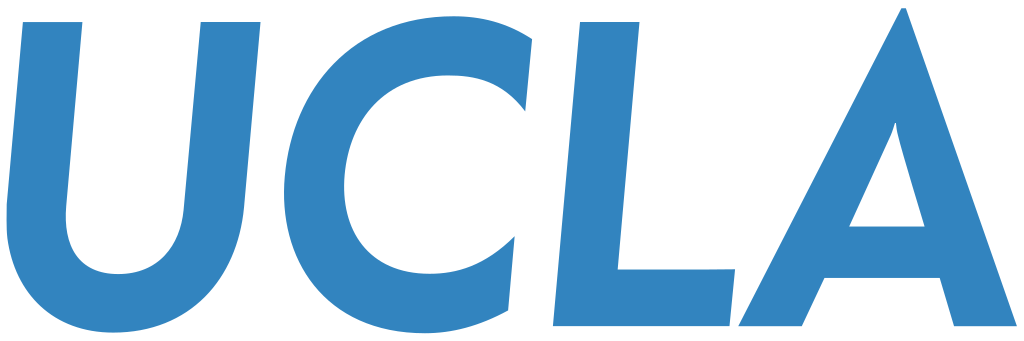 Feature normalization does not help in high dimensional spaces if most features are irrelevant


If the number of useful feature is smaller than the number of noisy features, Euclidean distance is dominated by noise.
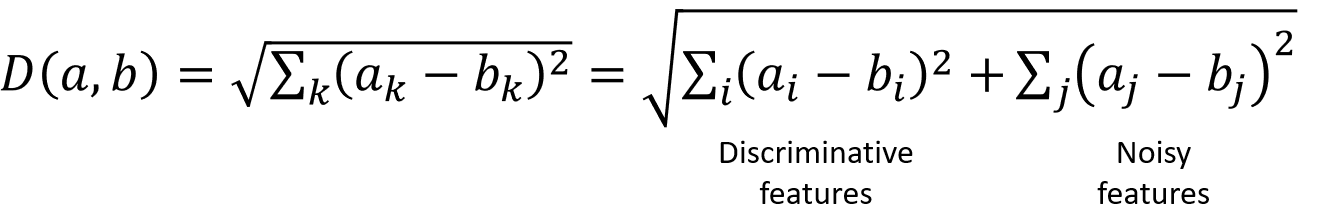 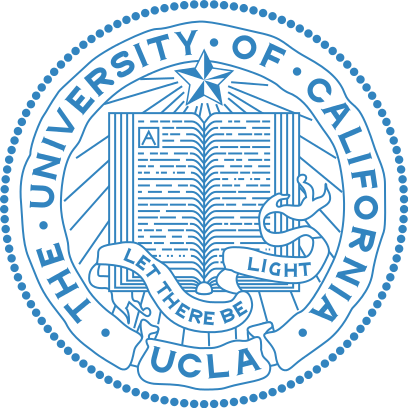 KNN: Example of Noise Domination Problem
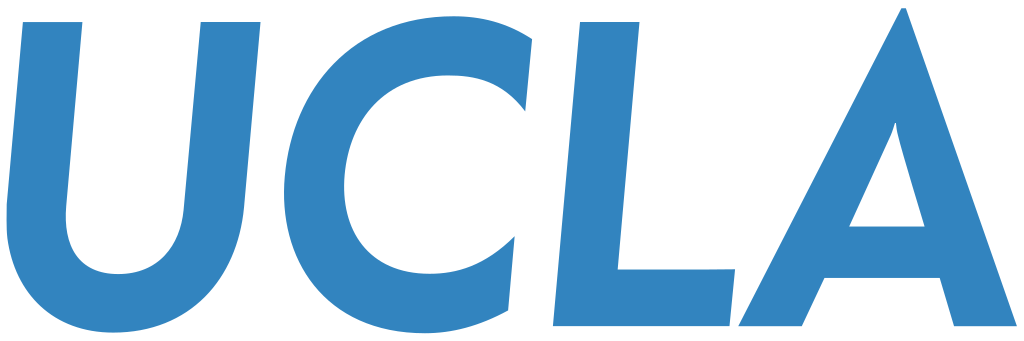 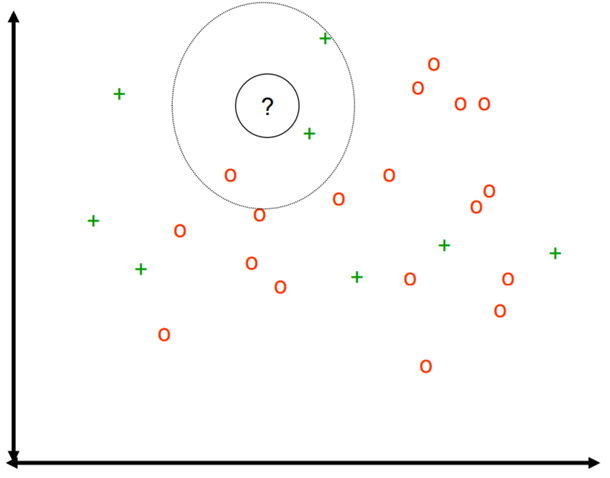 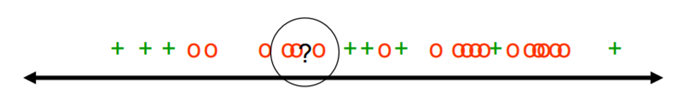 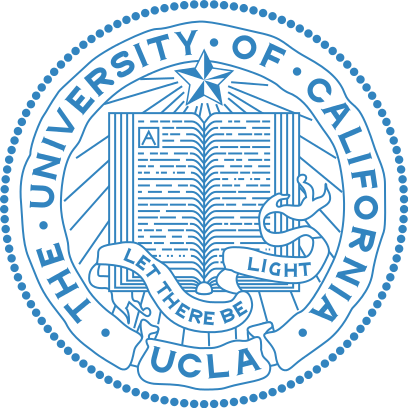 KNN: Feature Weighting
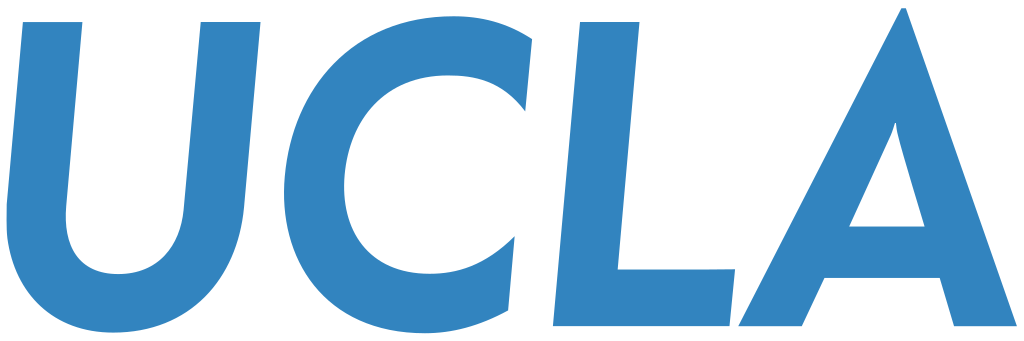 Scale each feature by its importance for classification


Use prior/domain knowledge to set the weight w
Use cross-validation to learn the weight w
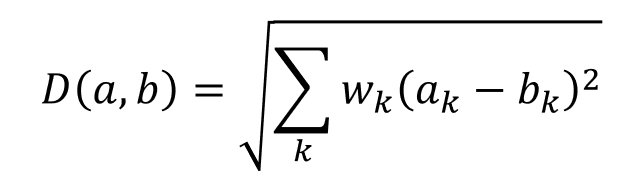 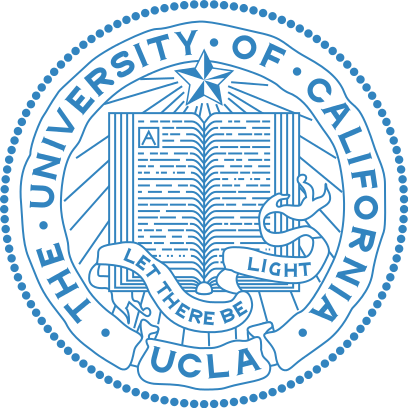 KNN: Computational Complexity
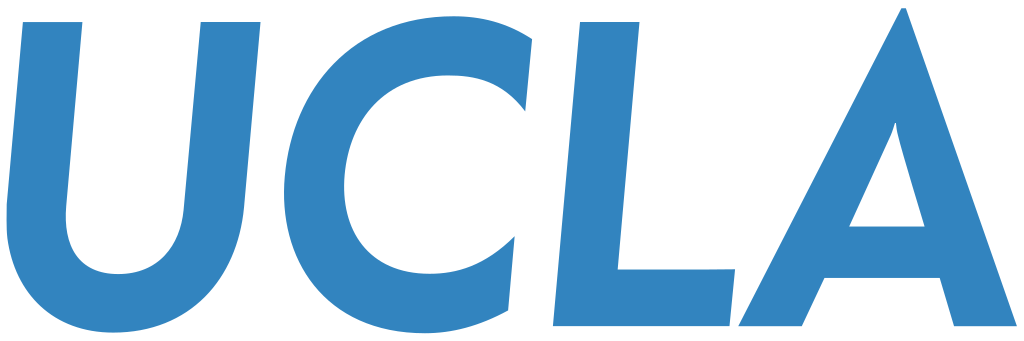 Suppose n examples with dimension d
For each point to be classified:
O(d) to compute distance to one example
O(nd) to compute distances to all examples
O(nk) time to find k closest examples
Total time: O(nk + nd)
Very expensive for a large number of queries
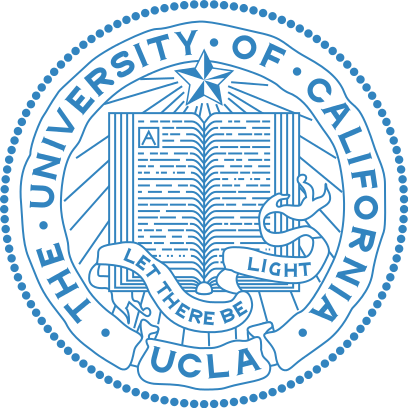 KNN: Reduce Complexity
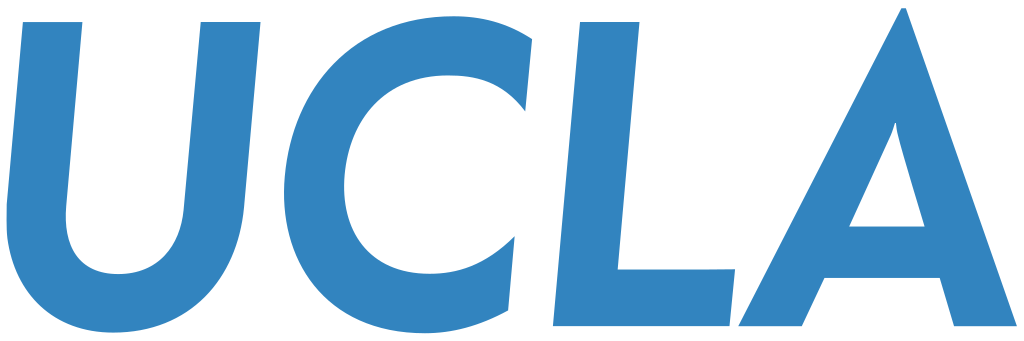 Reduce the dimensionality of the data:
Find a projection from high dimensional space to a lower dimensional space so that the distance between samples are approximately the same
Use Principal Component Analysis(PCA)
Apply smart data structure, e.v. k-d trees
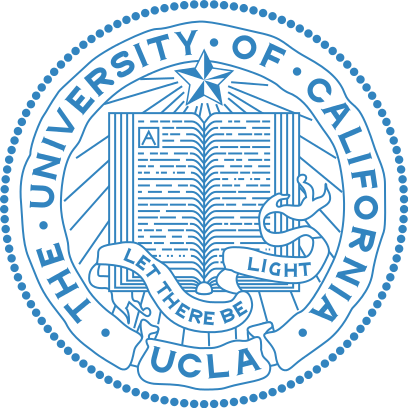 KNN: Summary
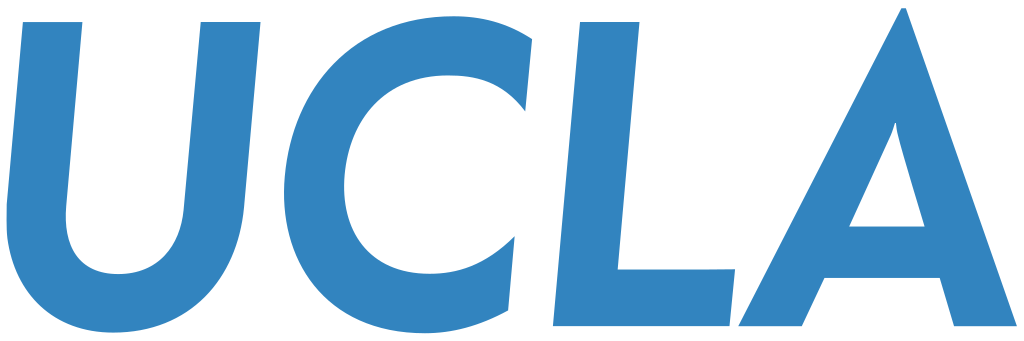 Advantages:
Can be applied to the data from any distribution
The decision boundary is not necessarily to be linear
Simple and Intuitive
Good Classification with large number of samples
Disadvantages:
Chossing k may be tricky
Test stage is computationally expensive
No training stage, time-consuming test stage
Usually we can afford long training step but fast testing speed
Need large number of examples for accuracy
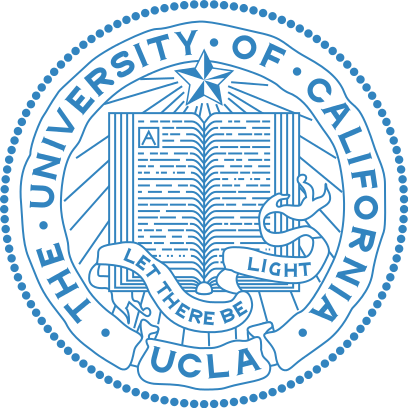 Reference
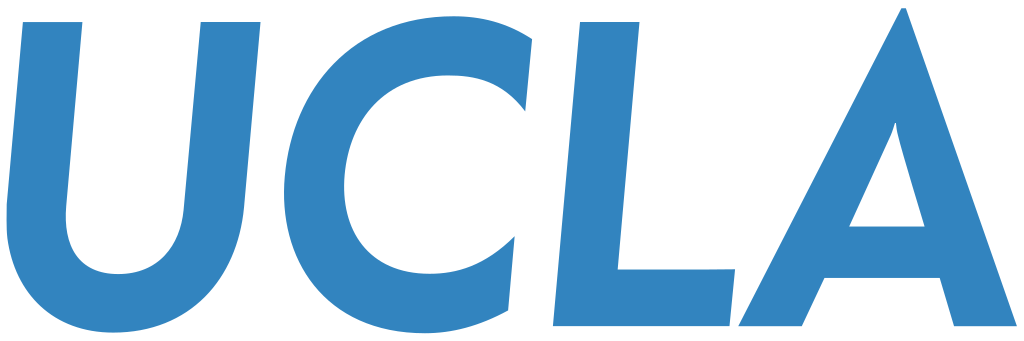 •http://www.csd.uwo.ca/courses/CS9840a/Lecture2_knn.pdf
•http://classes.engr.oregonstate.edu/eecs/spring2012/cs534/notes/knn.pdf
•http://people.csail.mit.edu/dsontag/courses/ml12/slides/lecture10.pdf
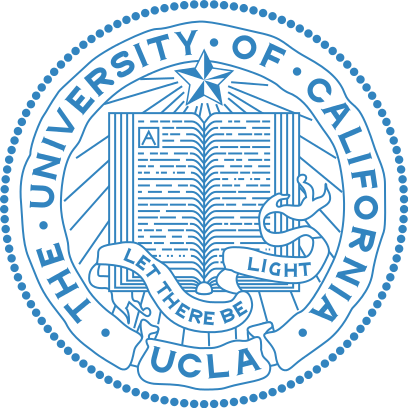 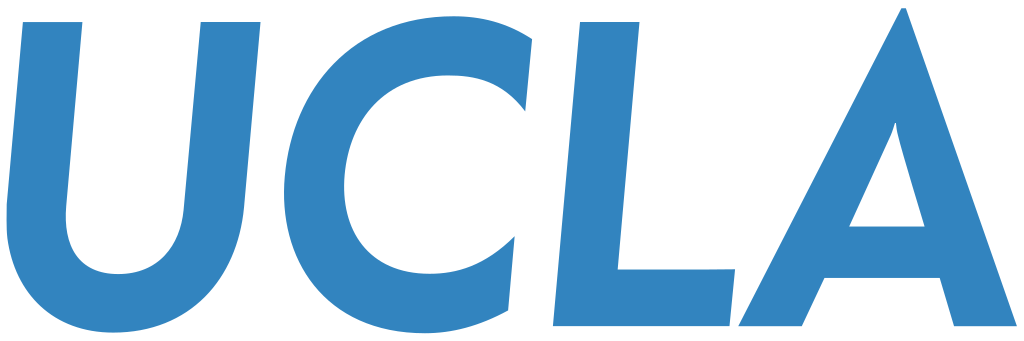 Similarity Metrics
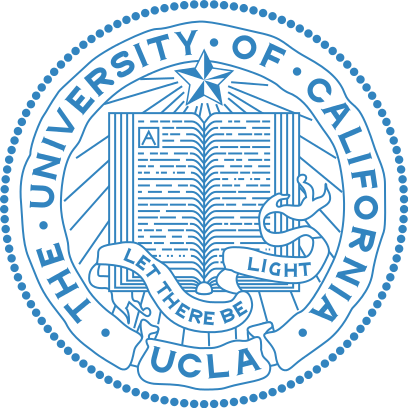 Similarity Metrics
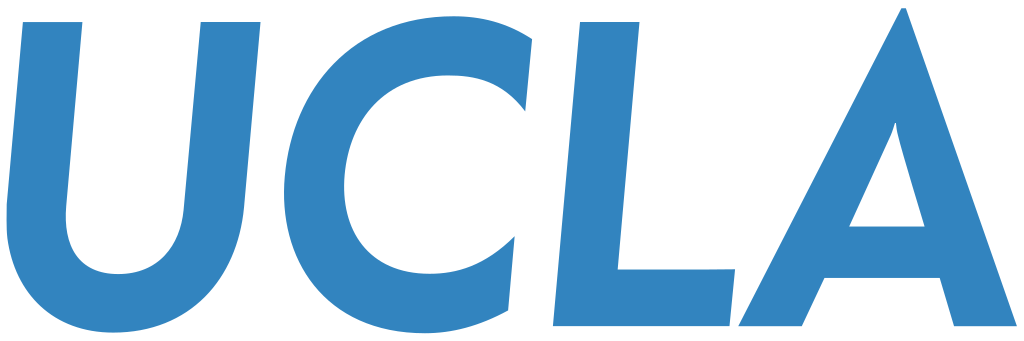 Dissimilarity
 

3 2-d input, x1,x2,x3
The dissimilarity matrix is a 3*3 lower-triangular matrix:
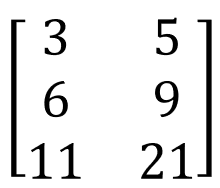 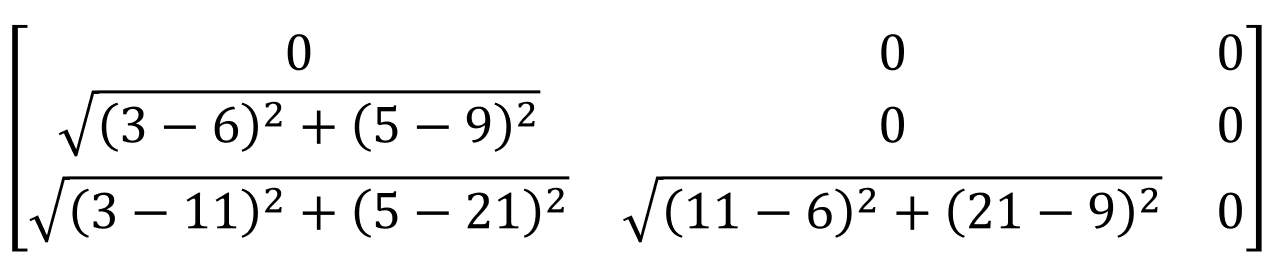 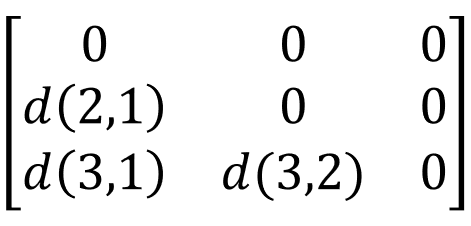 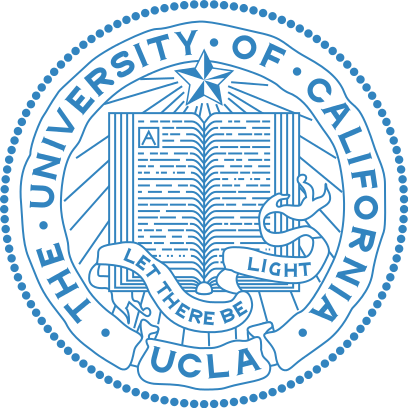 Dissimilarity: Nominal Atributes
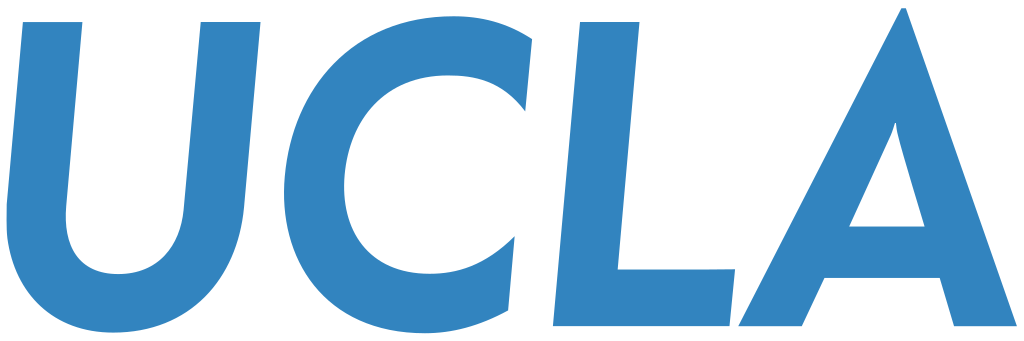 Student 1: likes Jazz, eats pizza, roots for the cubs, wears socks
Student 2: likes Rock, eats pizza, roots for the cubs, goes barefoot
d(Student 1, Student 2):
m: # of matches → 2
p: total # of variables → 4
d(Student 1, Student 2) = (4-2)/4 = 0.5
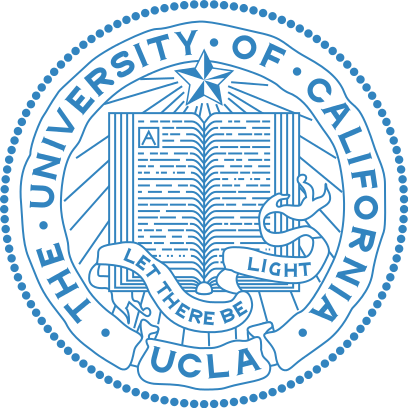 Binary Attributes
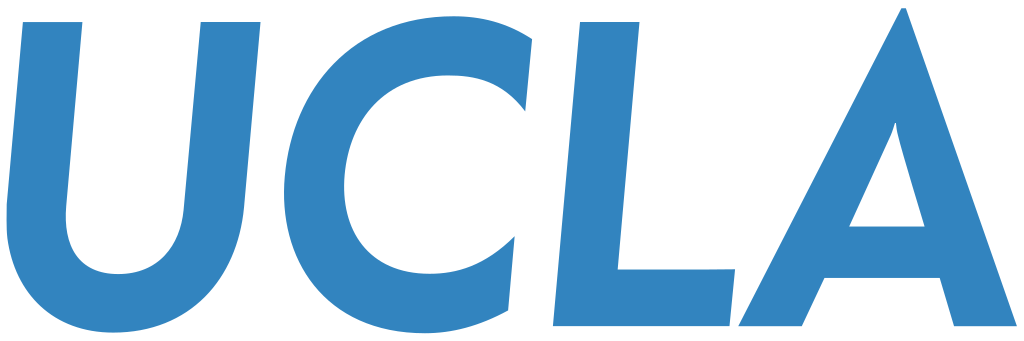 Symmetric binary attributes:
Gender
Asymmetric attributes:
Preference, Character, etc.
Can be manually defined
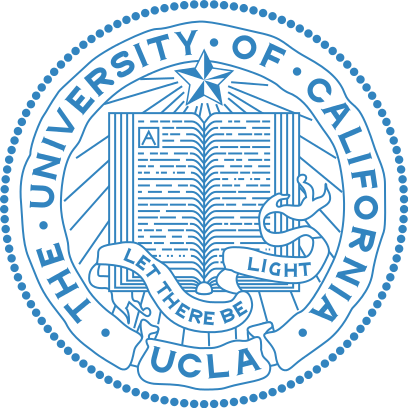 Binary Attributes
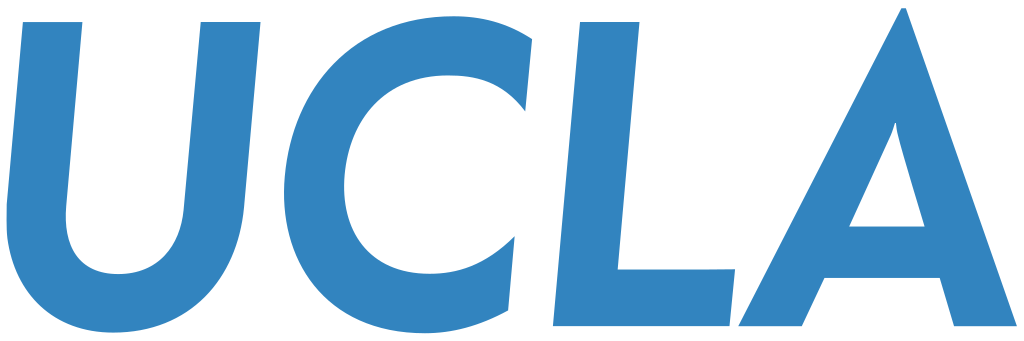 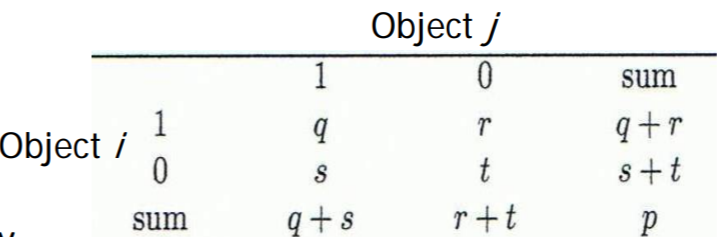 Dissimilarity of Binary Attributes:
Define 0 and 1
calculate q,s,r,t,p
Distance measure for symmetric binary variables:

Distance measure for asymmetric binary variables:
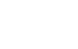 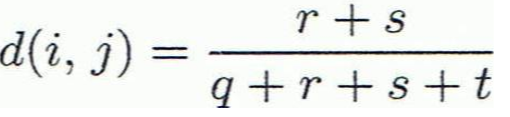 Jaccard coefficient (similarity measure for asymmetric binary variables):
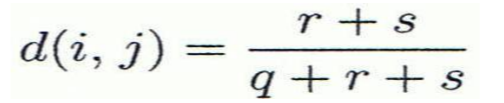 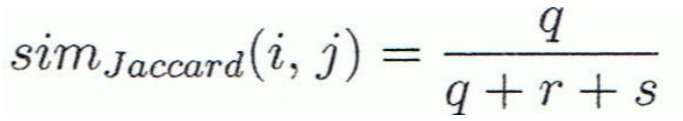 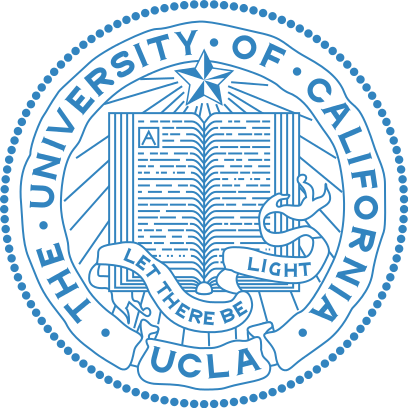 Binary Attributes: Example
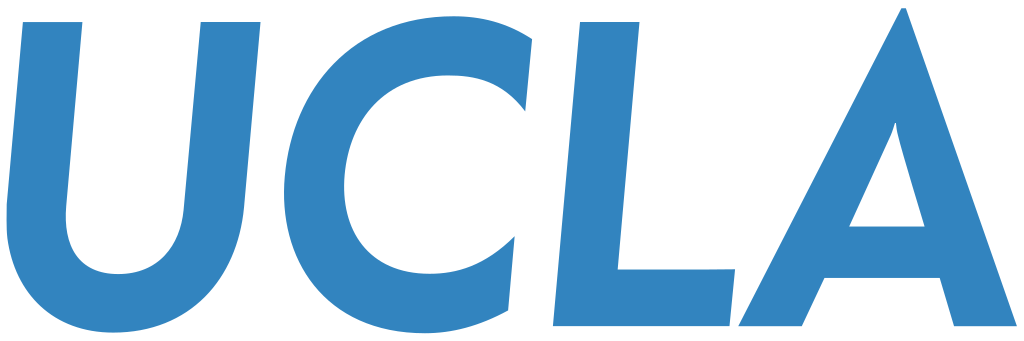 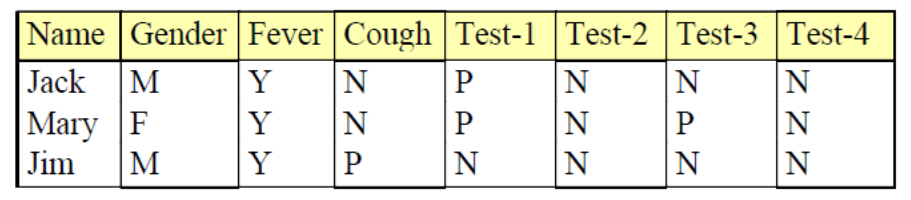 i = Jack, j = Mary
Define M,Y,P as 1; Define F,N as 0
Assume symmetric attributes for all:
r = 0, s = 1, q = 2
Assume symetric for Gender, asymetric for other attributes 
For Gender: r = 1, s = 0, q = 0, t = 0
For others: r = 0, s = 1, q = 2
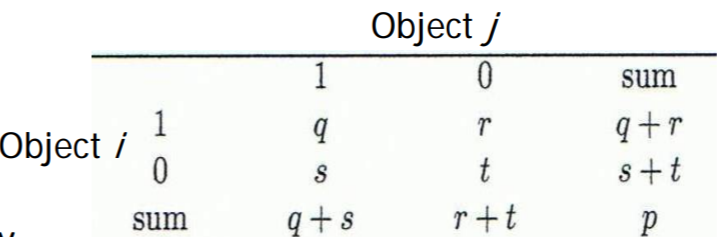 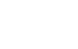 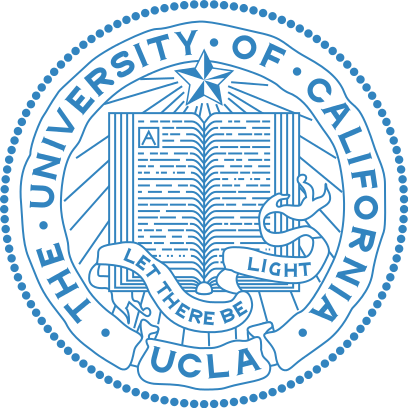 Ordinal Attributes
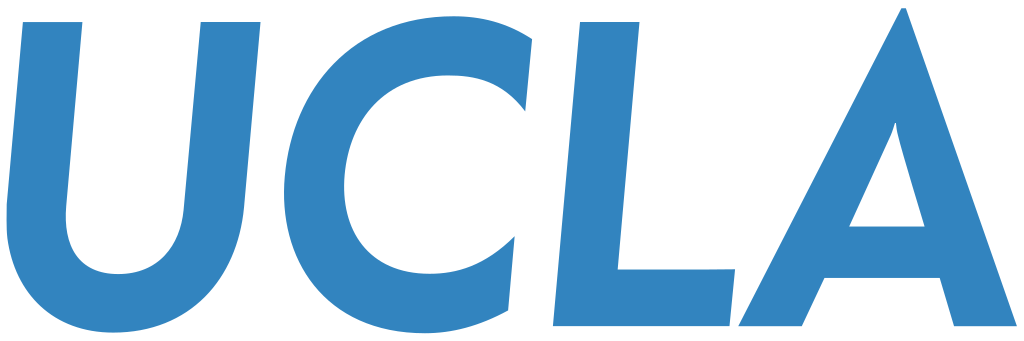 Order is important
Transfer rank into value
Freshman, Sophomore, Junior, Senior
1,2,3,4
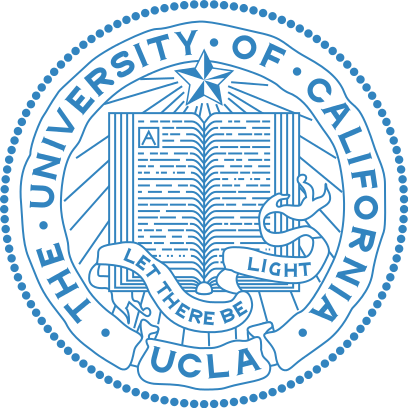 Mixed Attributes
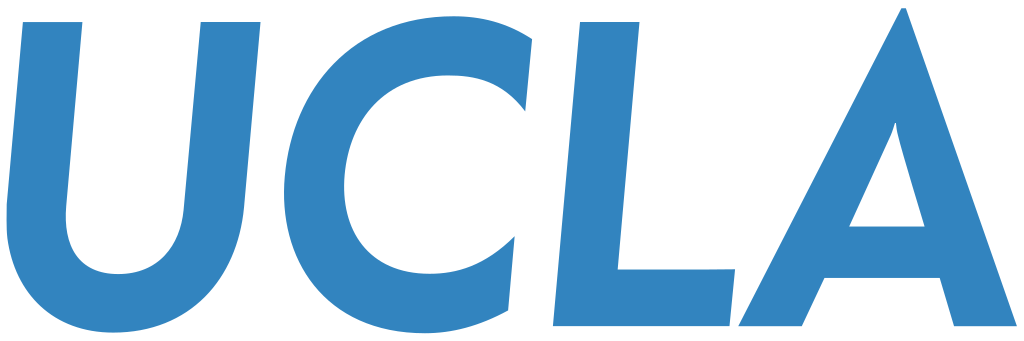 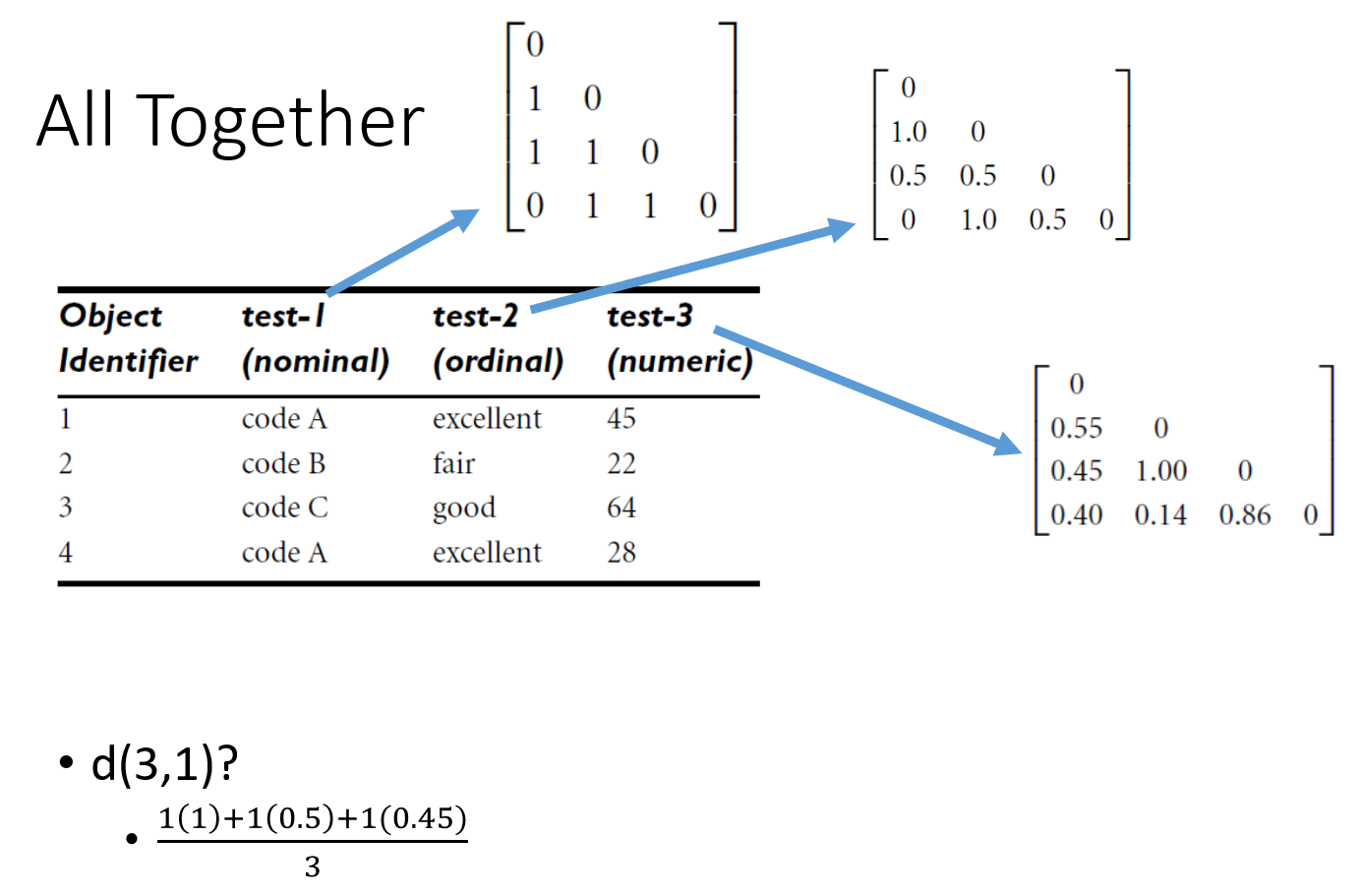 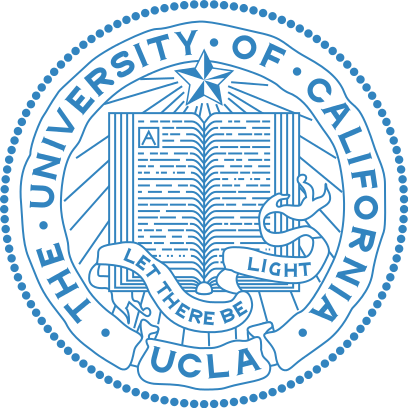 Cosine Similarity
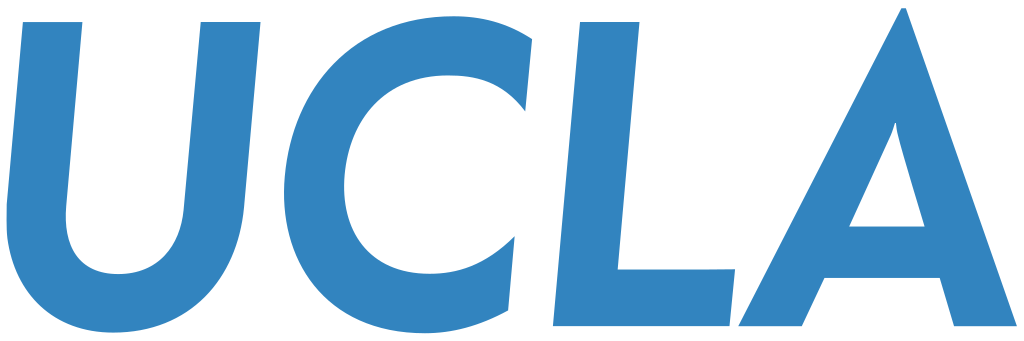 For vector data
d1: I like to go to the store
d2: I like the cubs, go cubs go
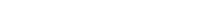 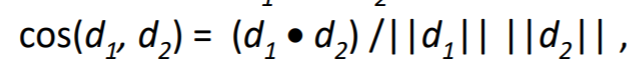 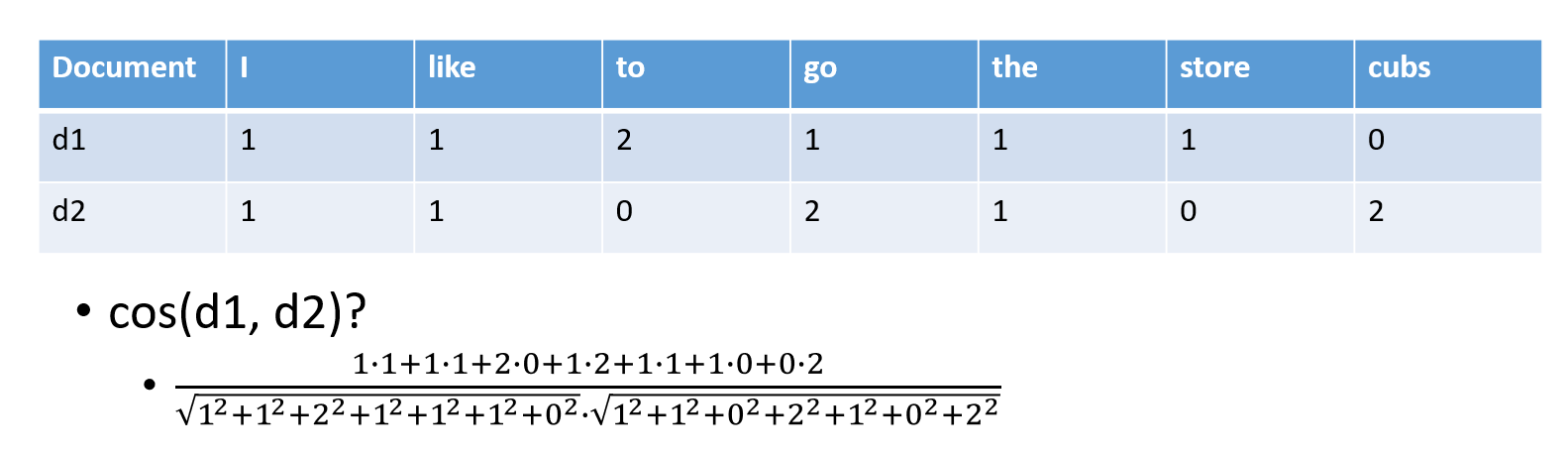 ROC
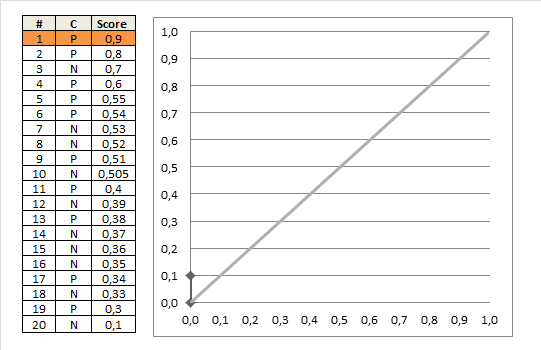 http://mlwiki.org/index.php/ROC_Analysis
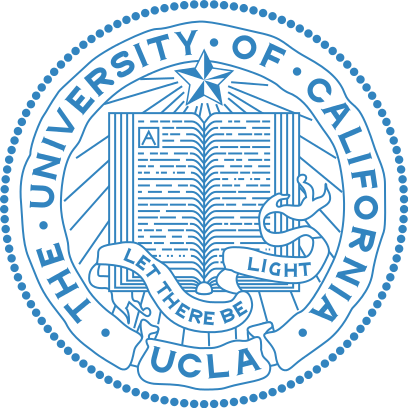 K-Means
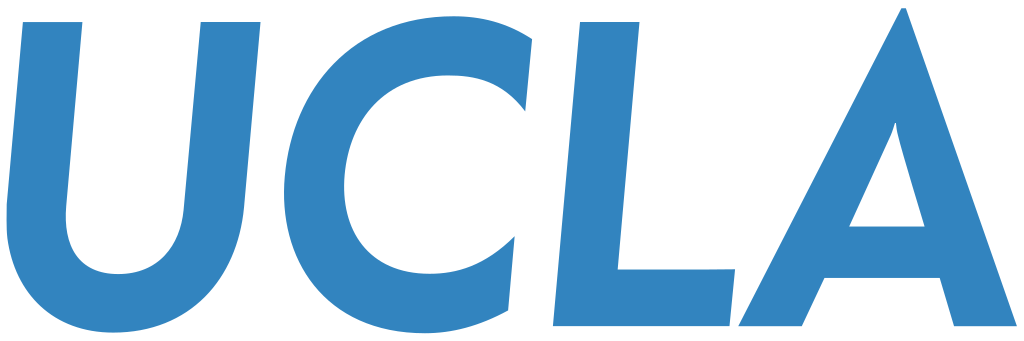 Demo 1: http://stanford.edu/class/ee103/visualizations/kmeans/kmeans.html
Demo 2: https://www.naftaliharris.com/blog/visualizing-k-means-clustering/
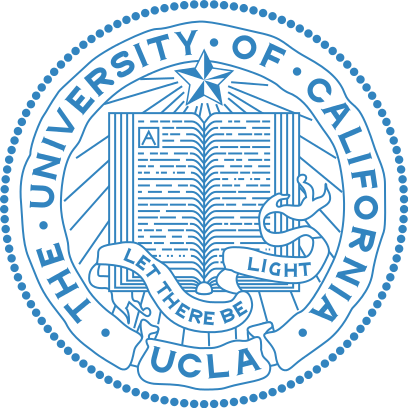 About Homework 3
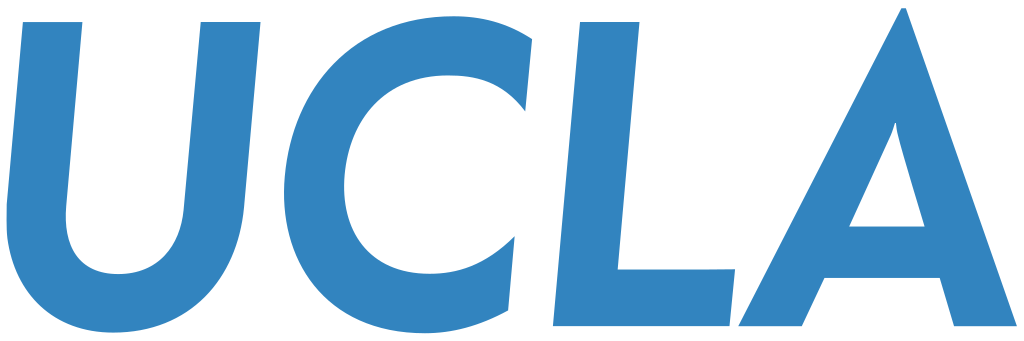 Due Date: Next Friday
Be prepared (Refer to the doc for hw3)
Install Jupyter with Python 3.x(3.6 is preferred)
Download the cifar-10 dataset via get_datasets.sh
For windows user, there might be problems downloading the dataset
Live demonstration for installation
Hints on k-fold cross-validation and matrix-level operations involved in NN
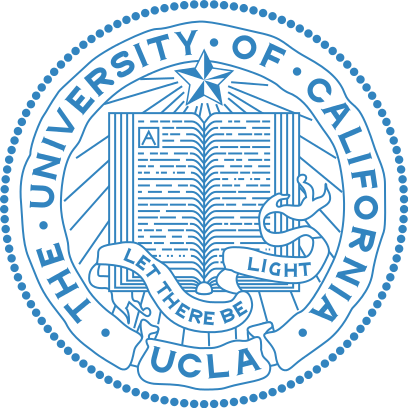 Course Project Midterm Report
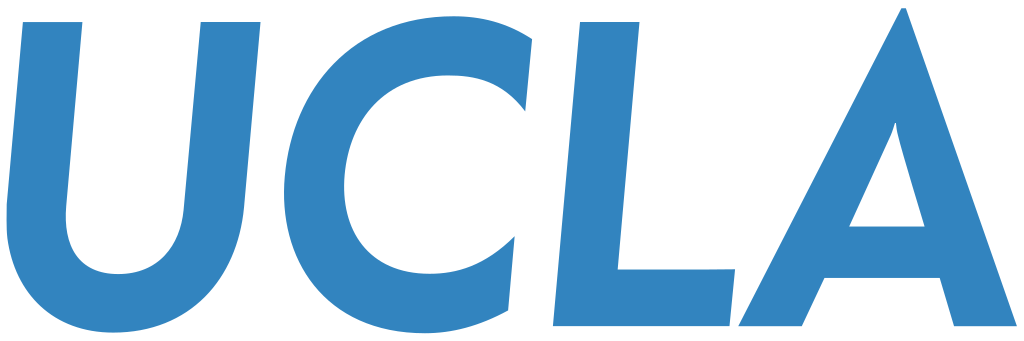 https://docs.google.com/document/d/1xLeBU-n8nuMT6zhLyLL1NIGuu25SJU1OWl9eybdgjXg/edit?usp=sharing